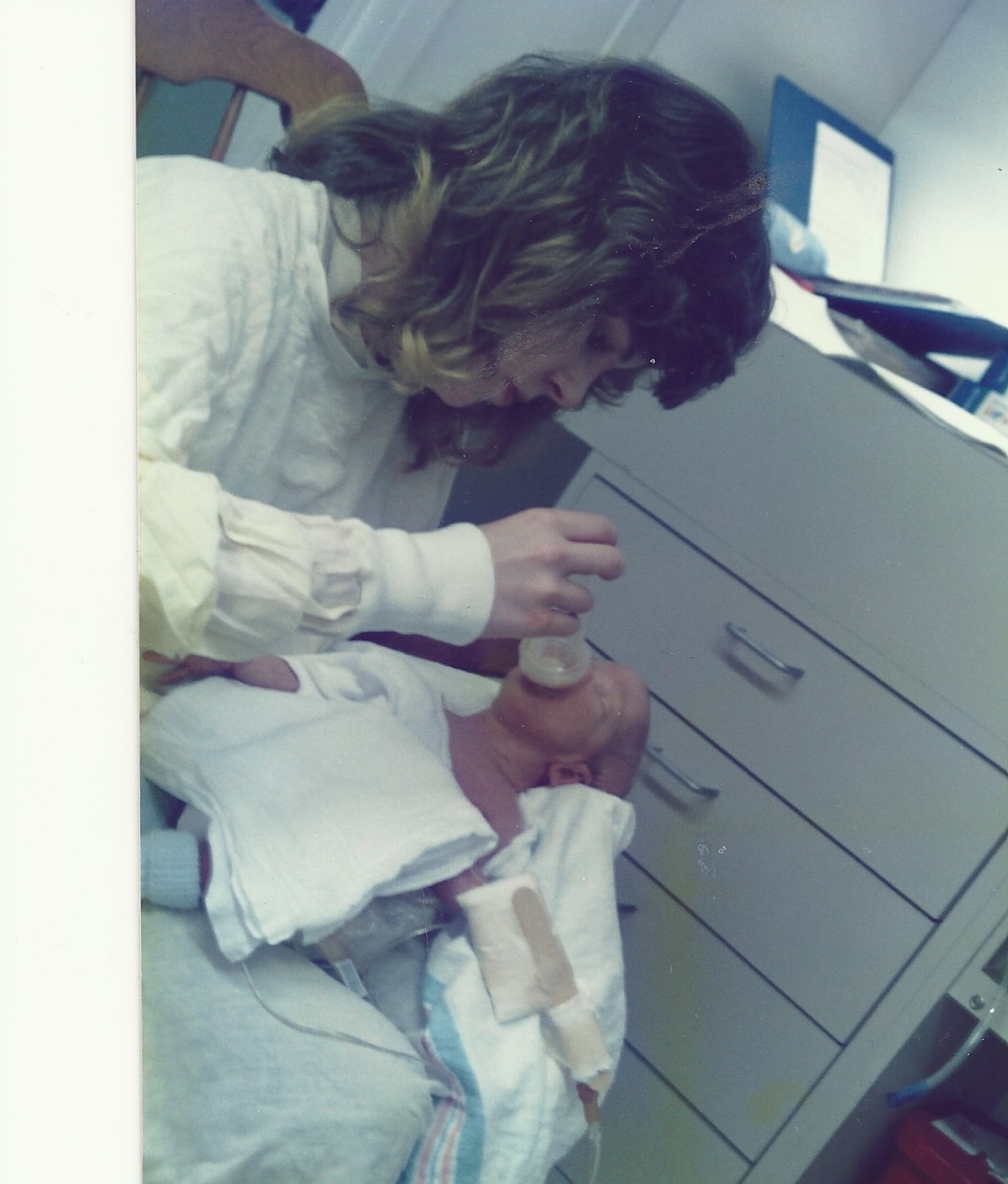 In July of 1989, Noah was born.  

He was born very early. 

He was very small, 
and he was very sick.

Noah had vision 
and hearing losses.

He was not able to walk or talk.
www.noahsendeavor.org
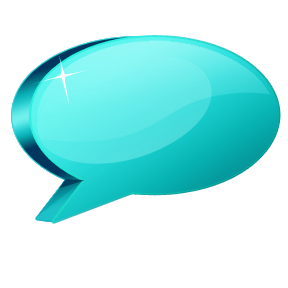 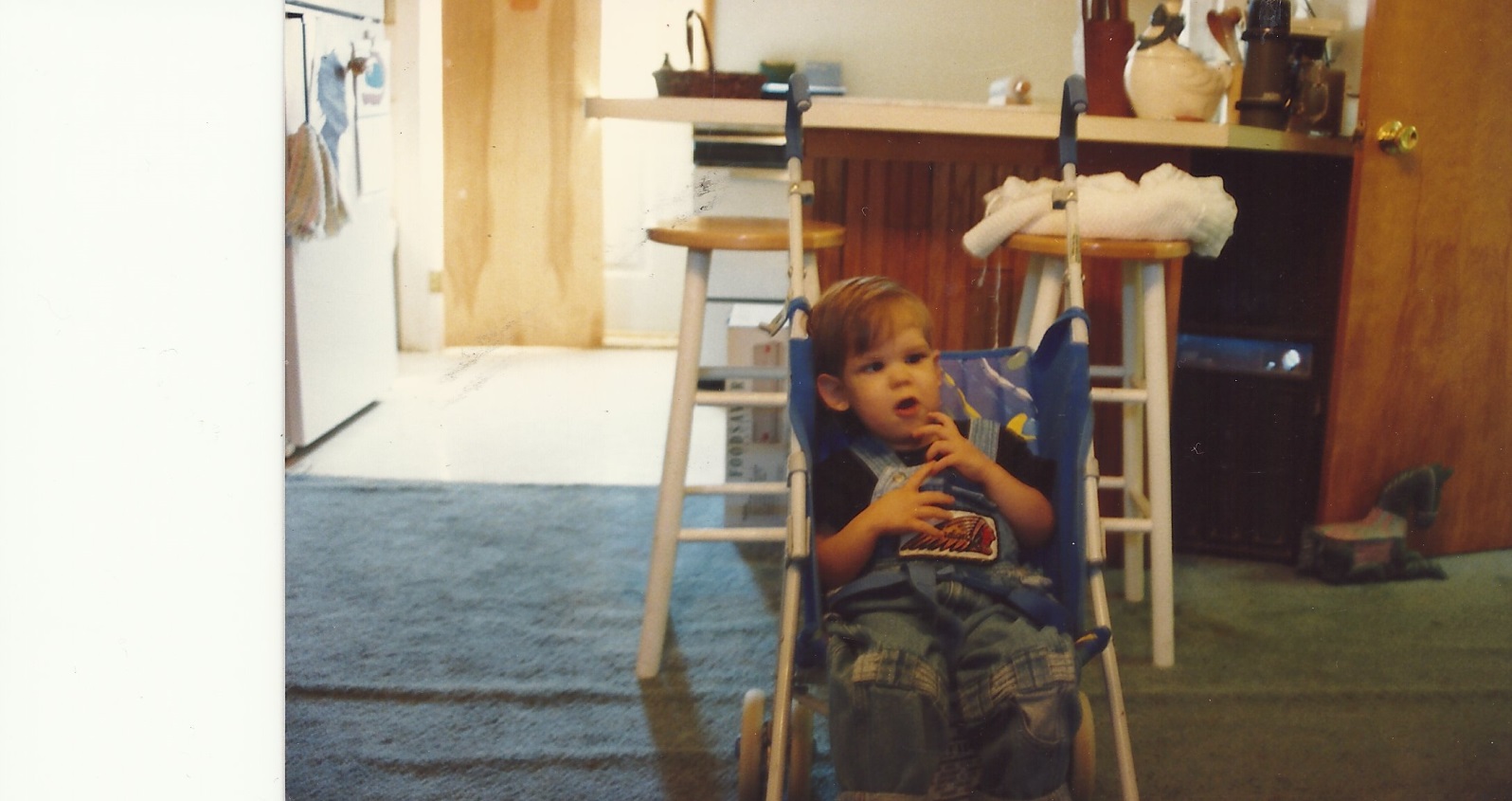 What is that blurry blob?
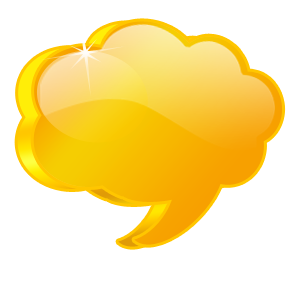 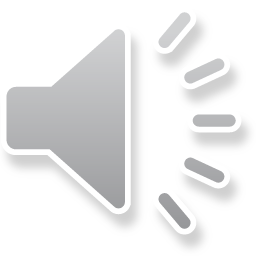 What was that noise?
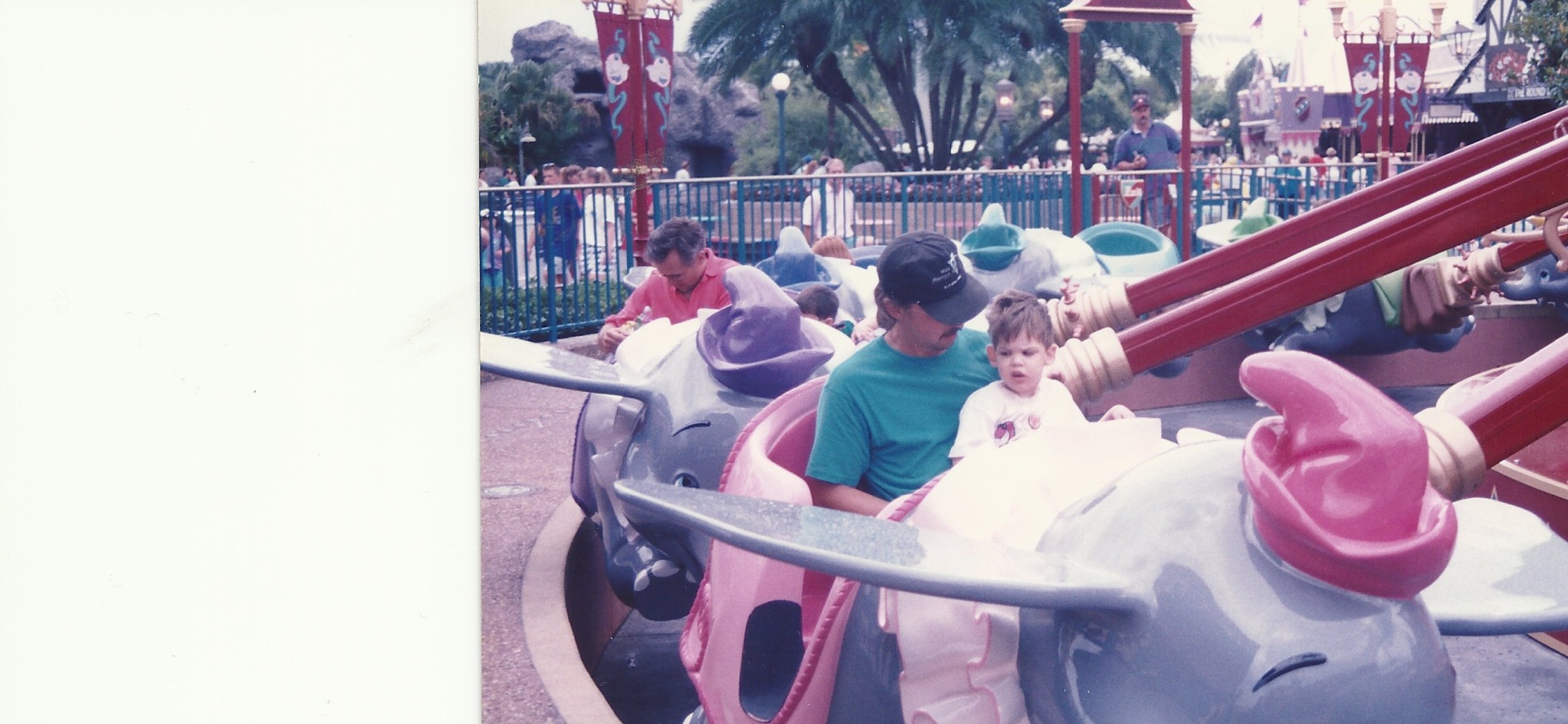 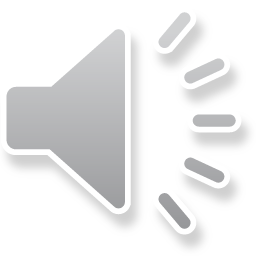 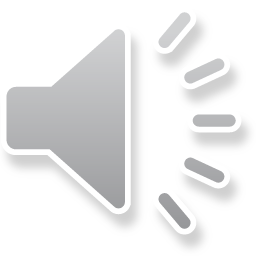 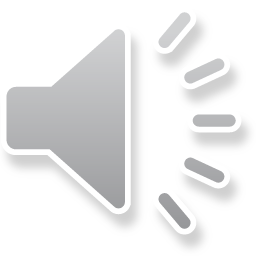 What did Noah see?
What could he hear?
What could he understand?
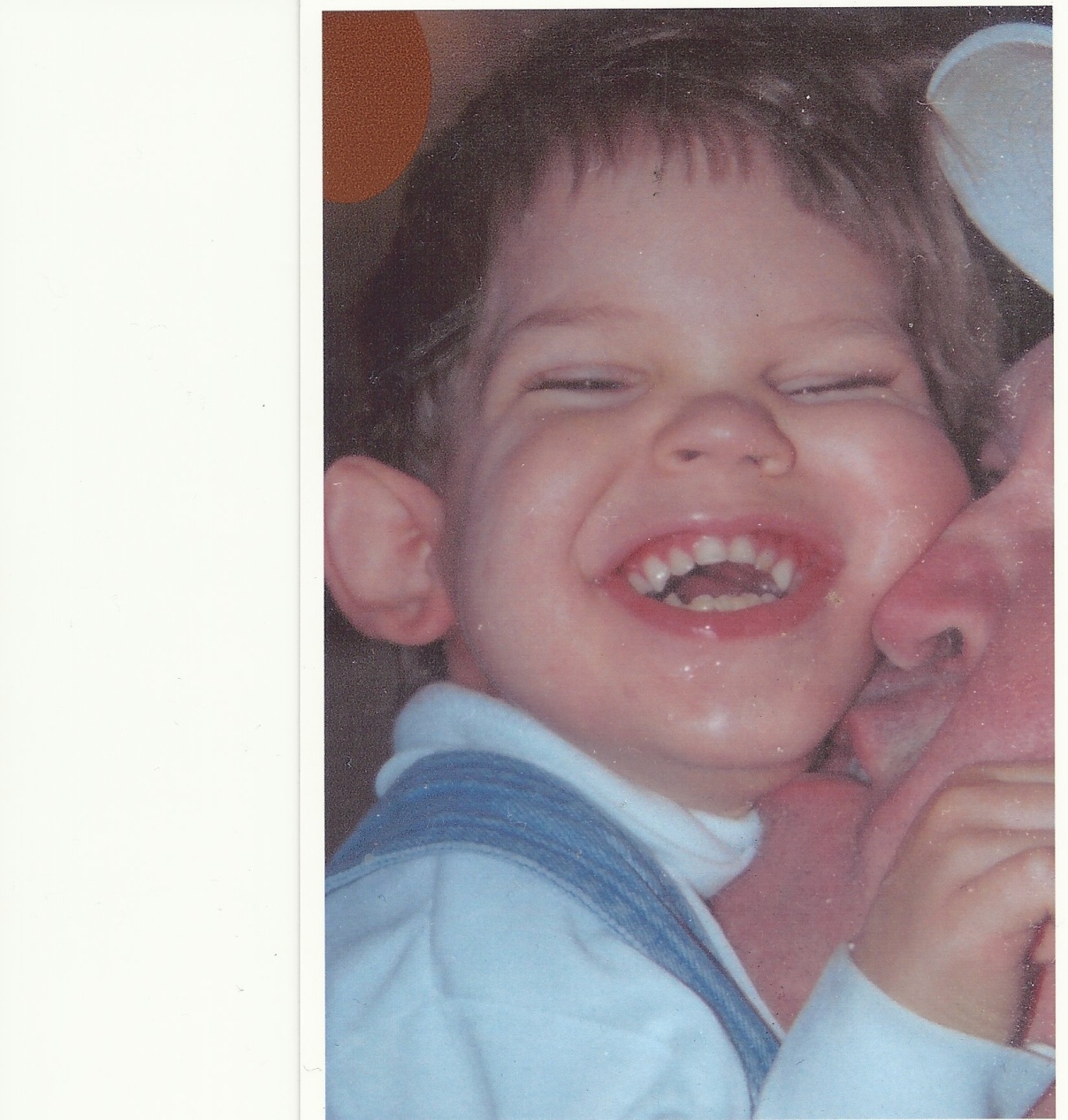 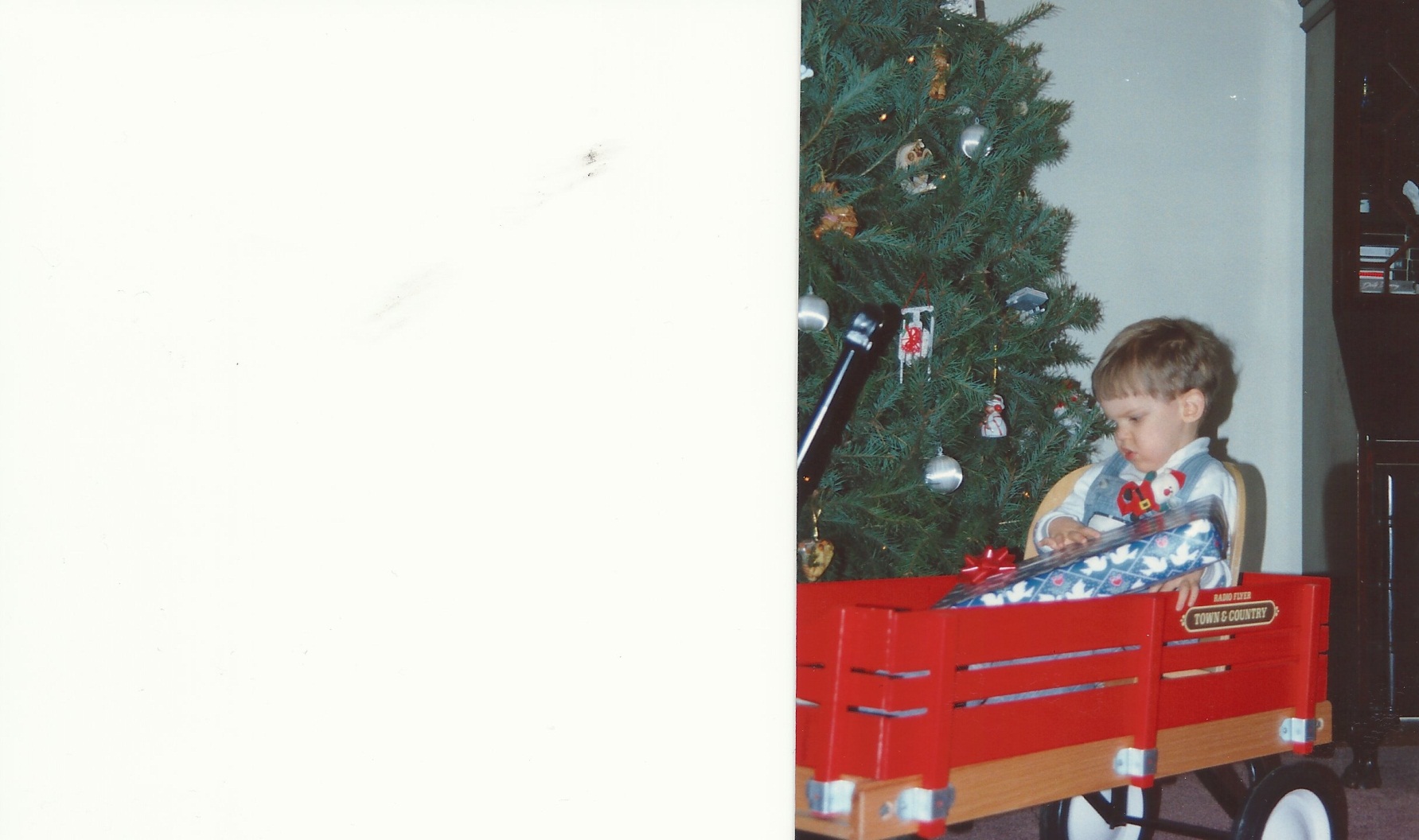 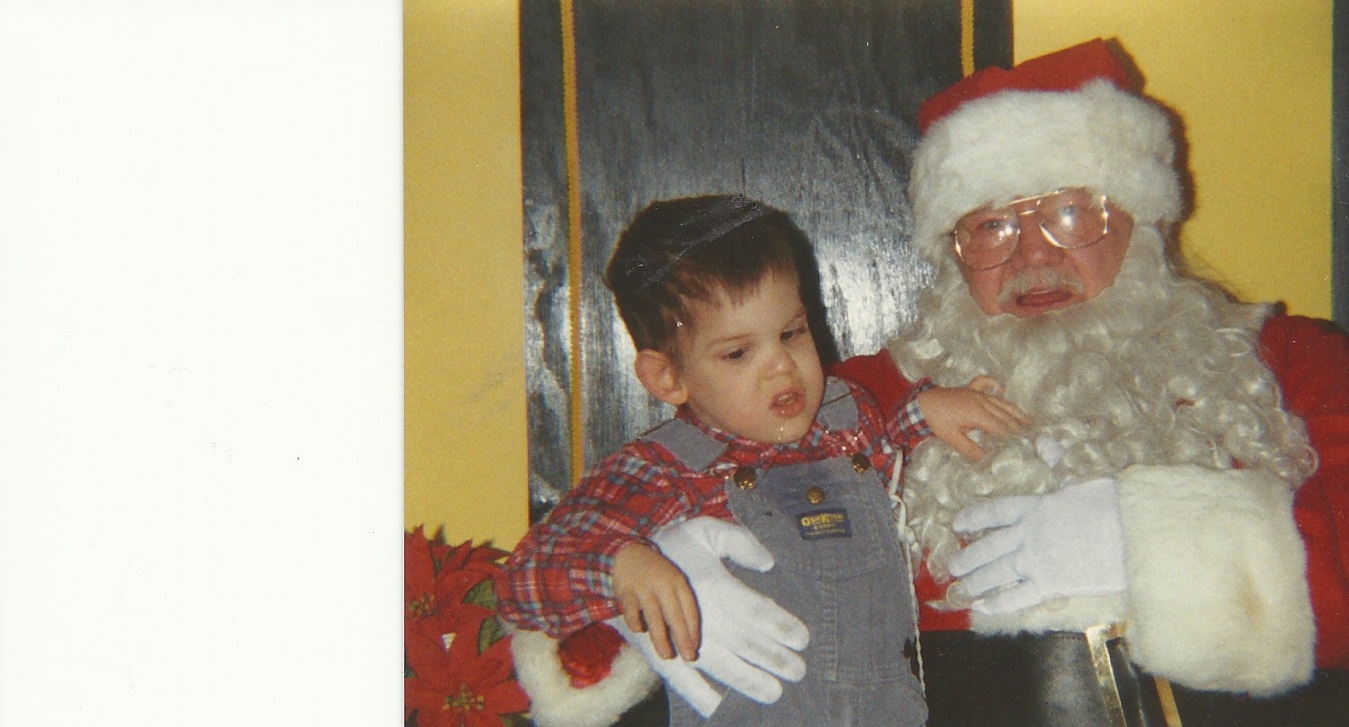 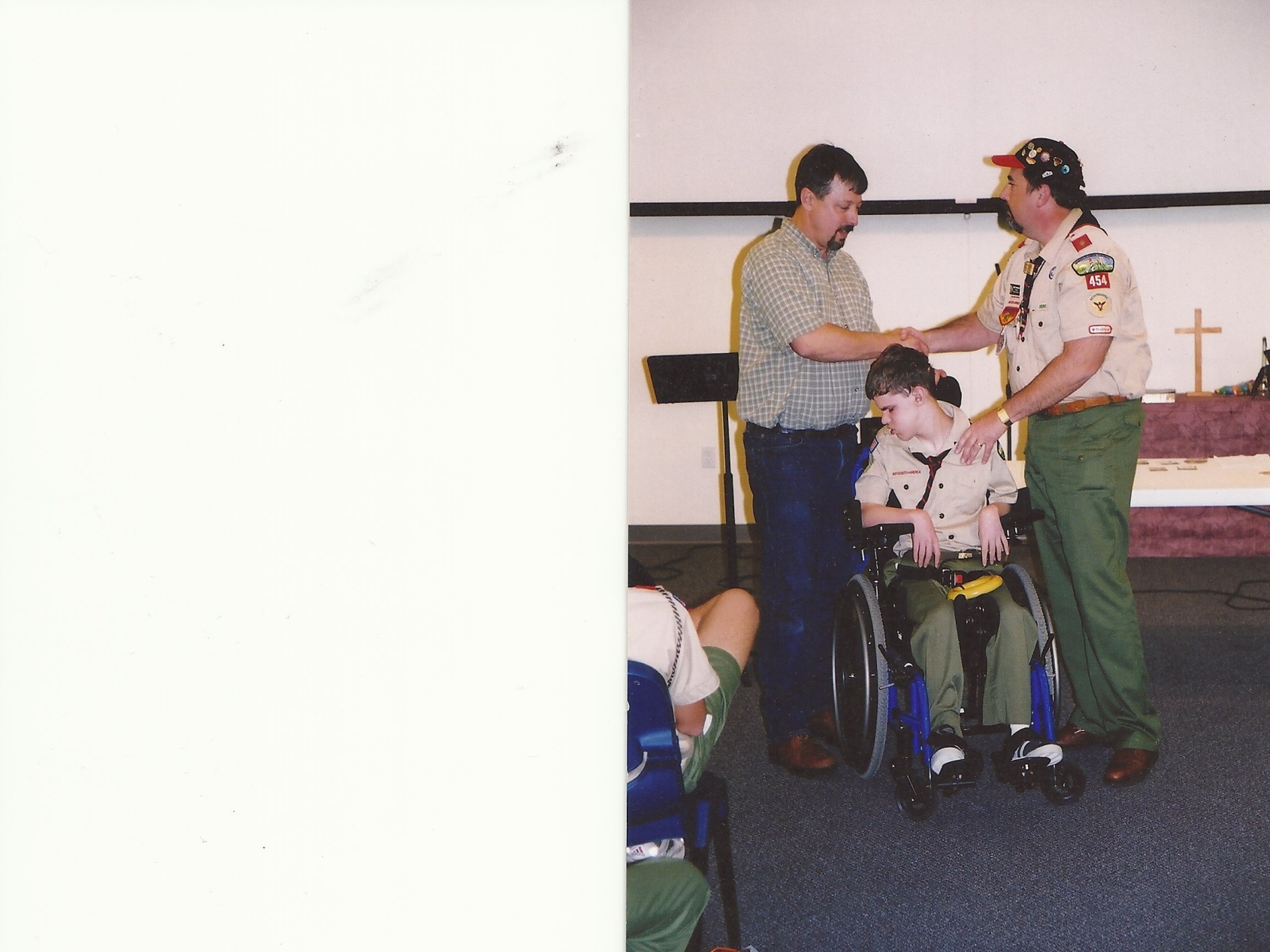 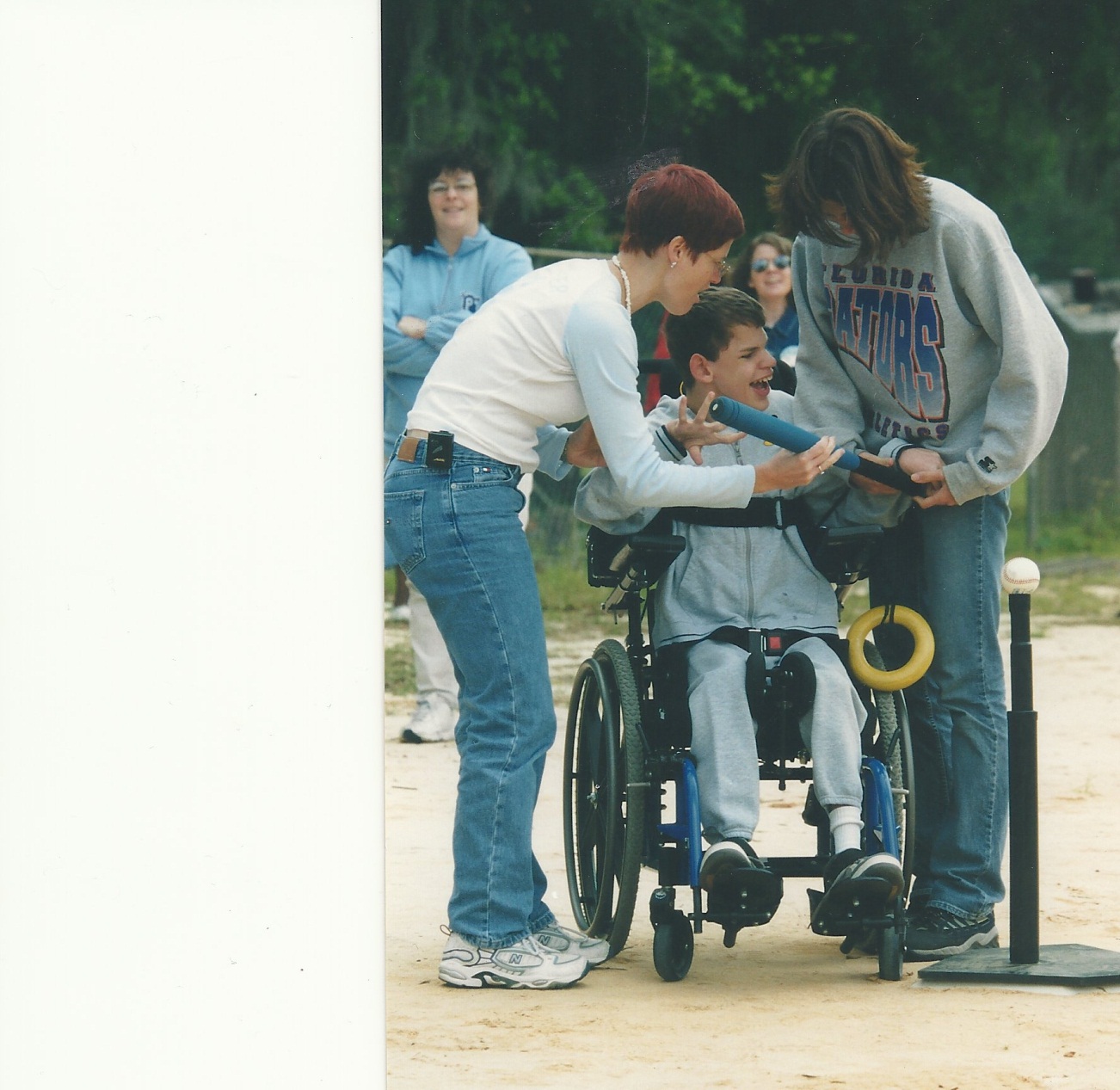 www.noahsendeavor.org
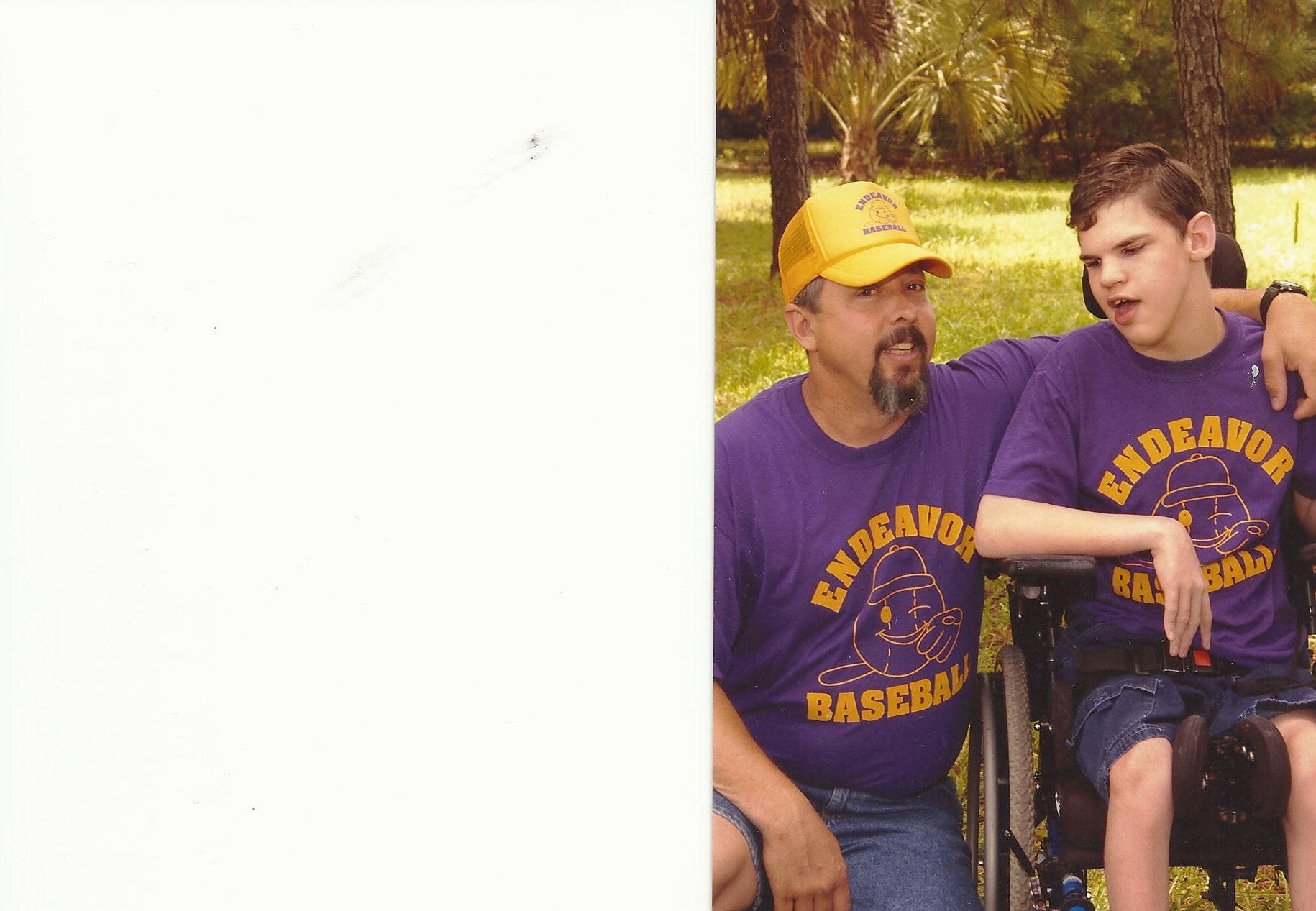 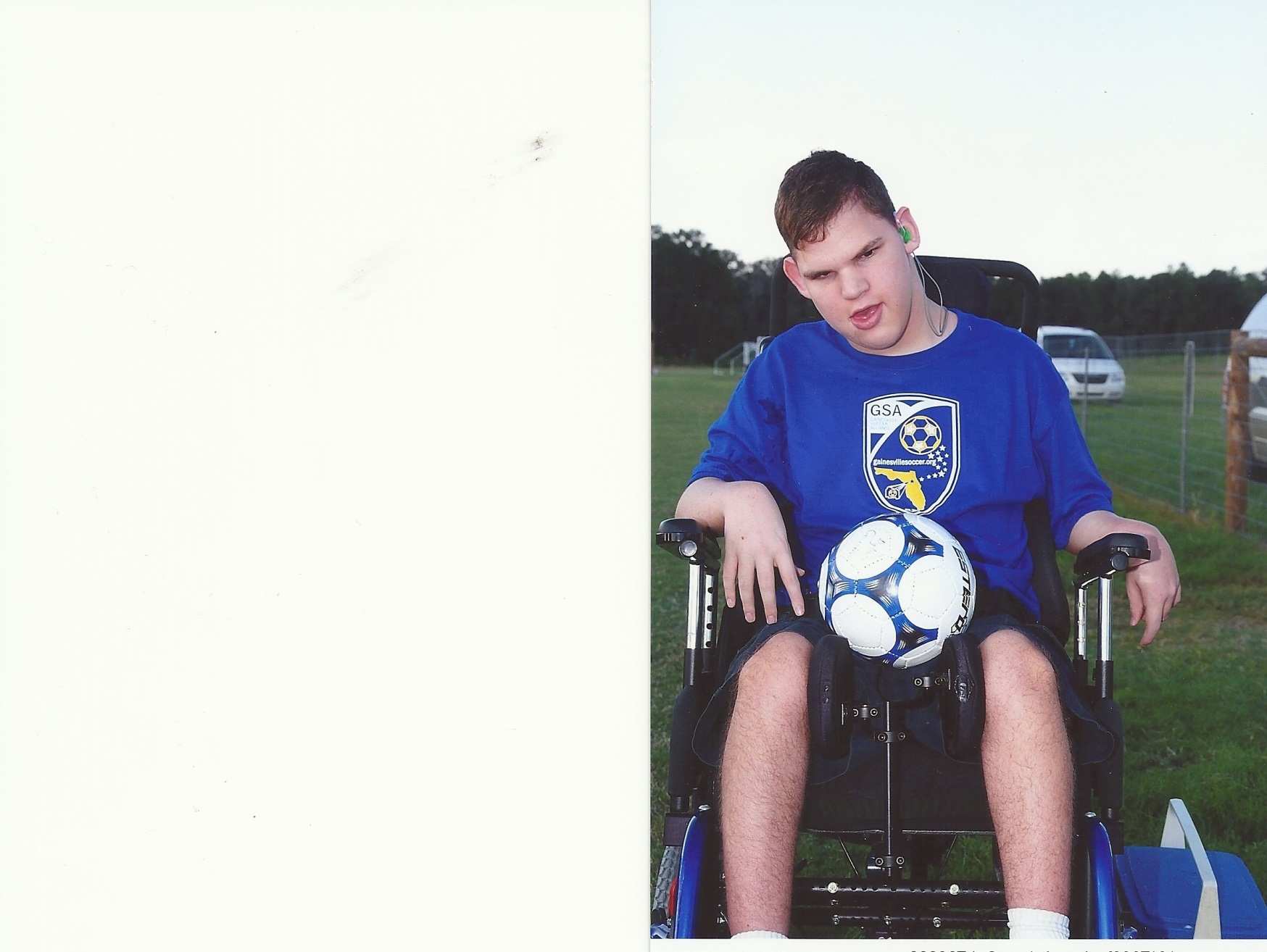 www.noahsendeavor.org
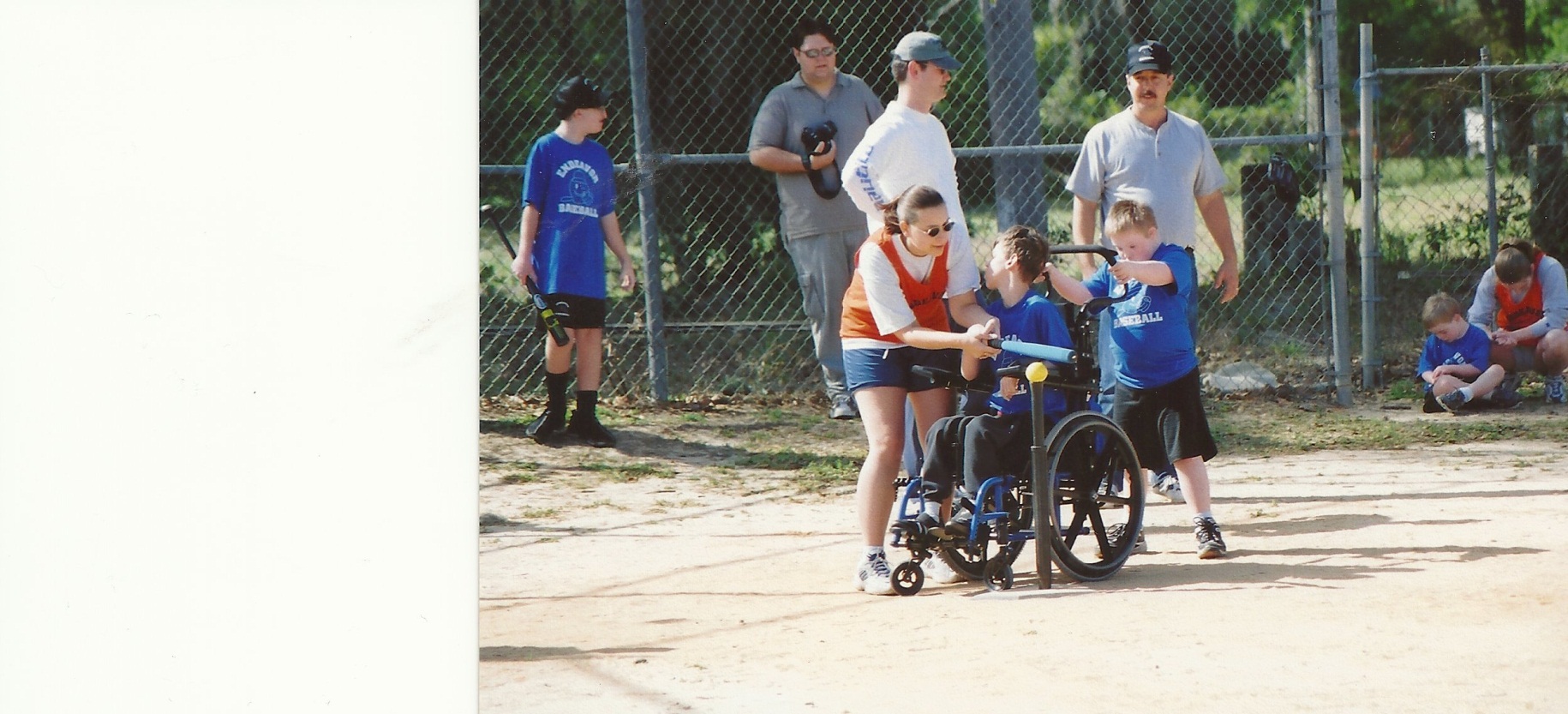 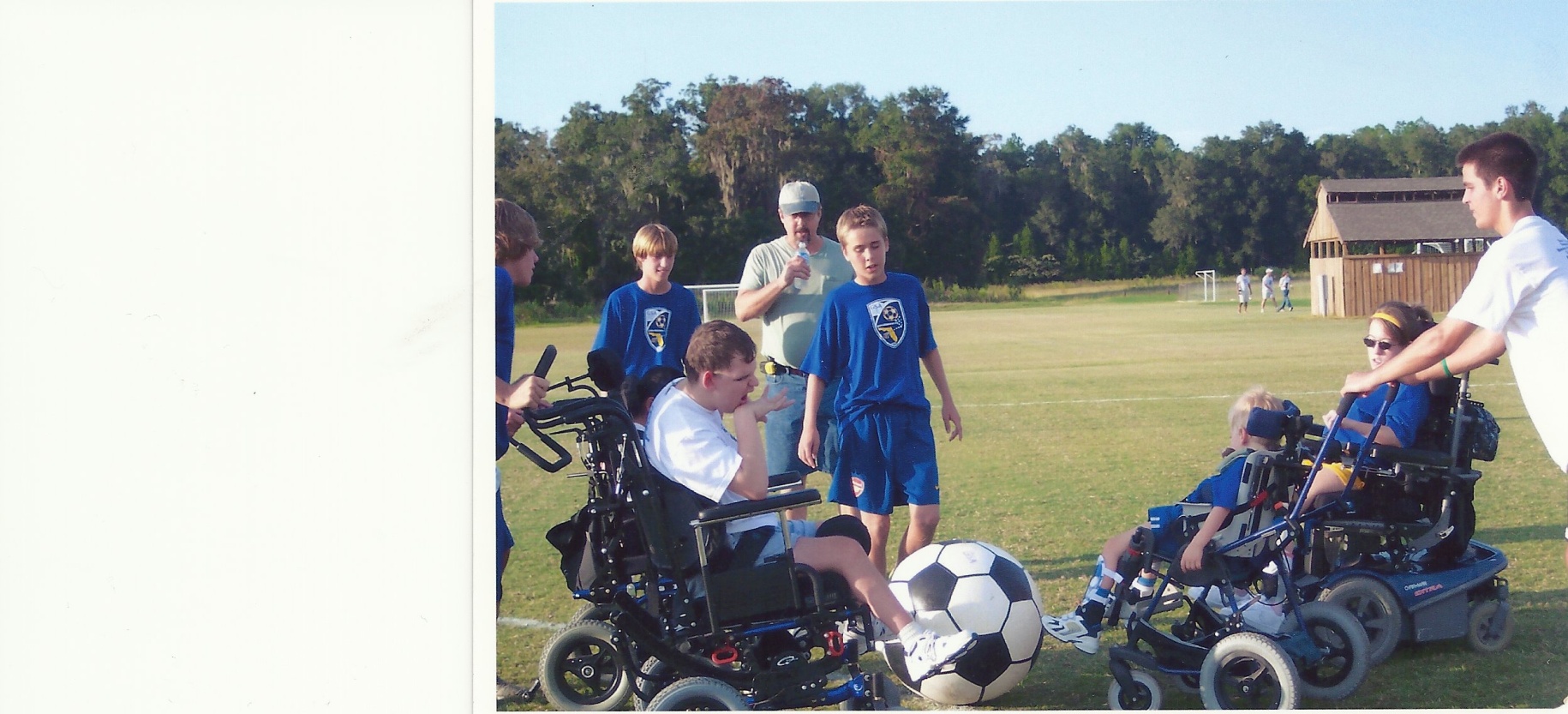 www.noahsendeavor.org
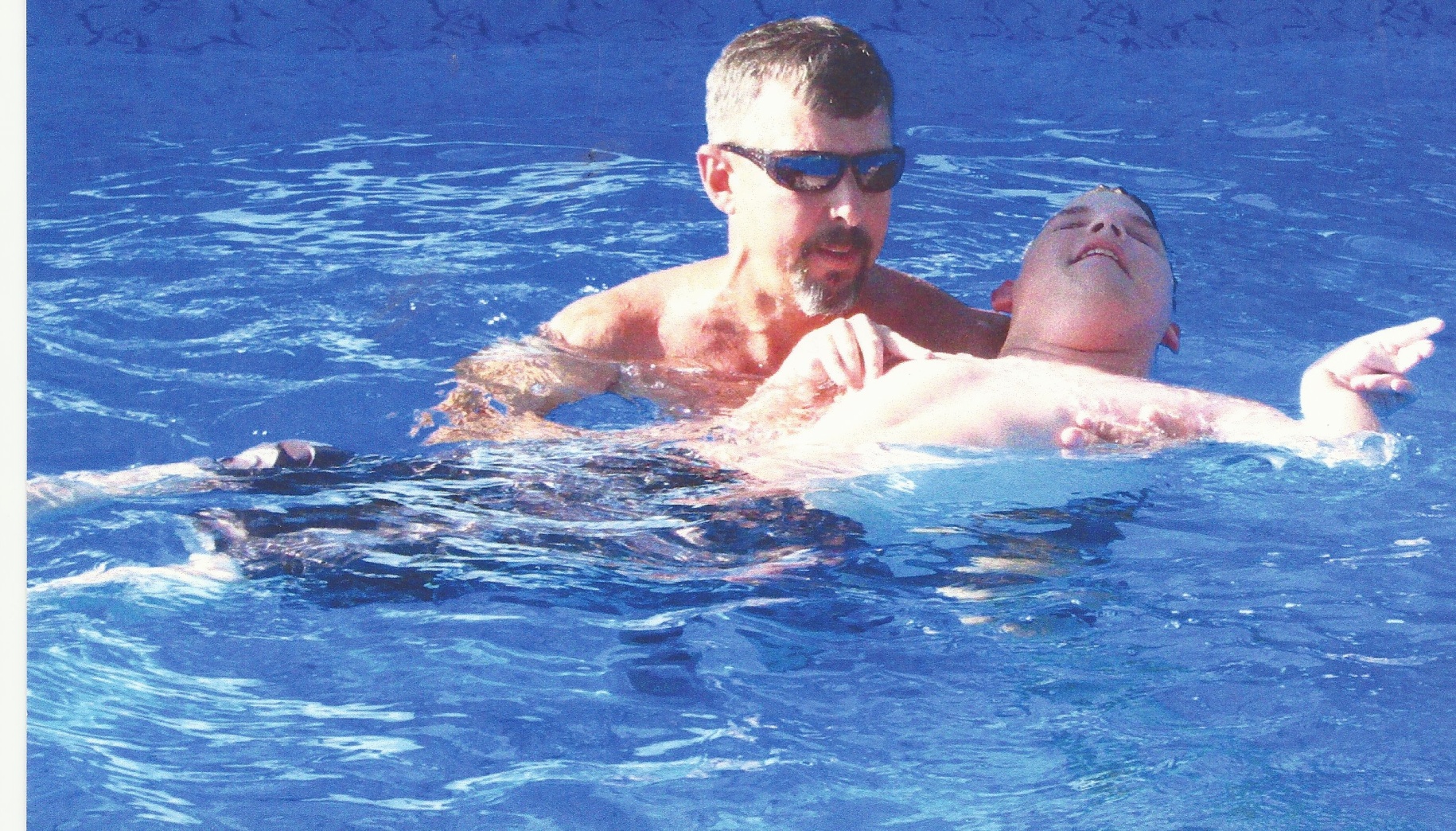 www.noahsendeavor.org
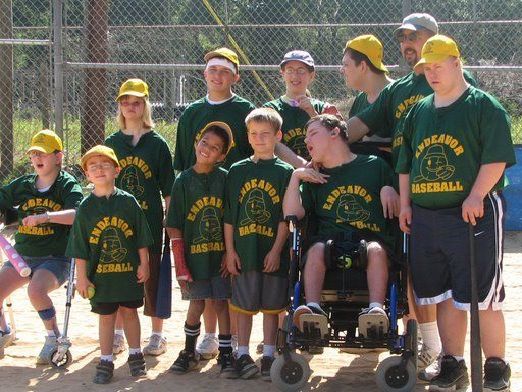 www.noahsendeavor.org
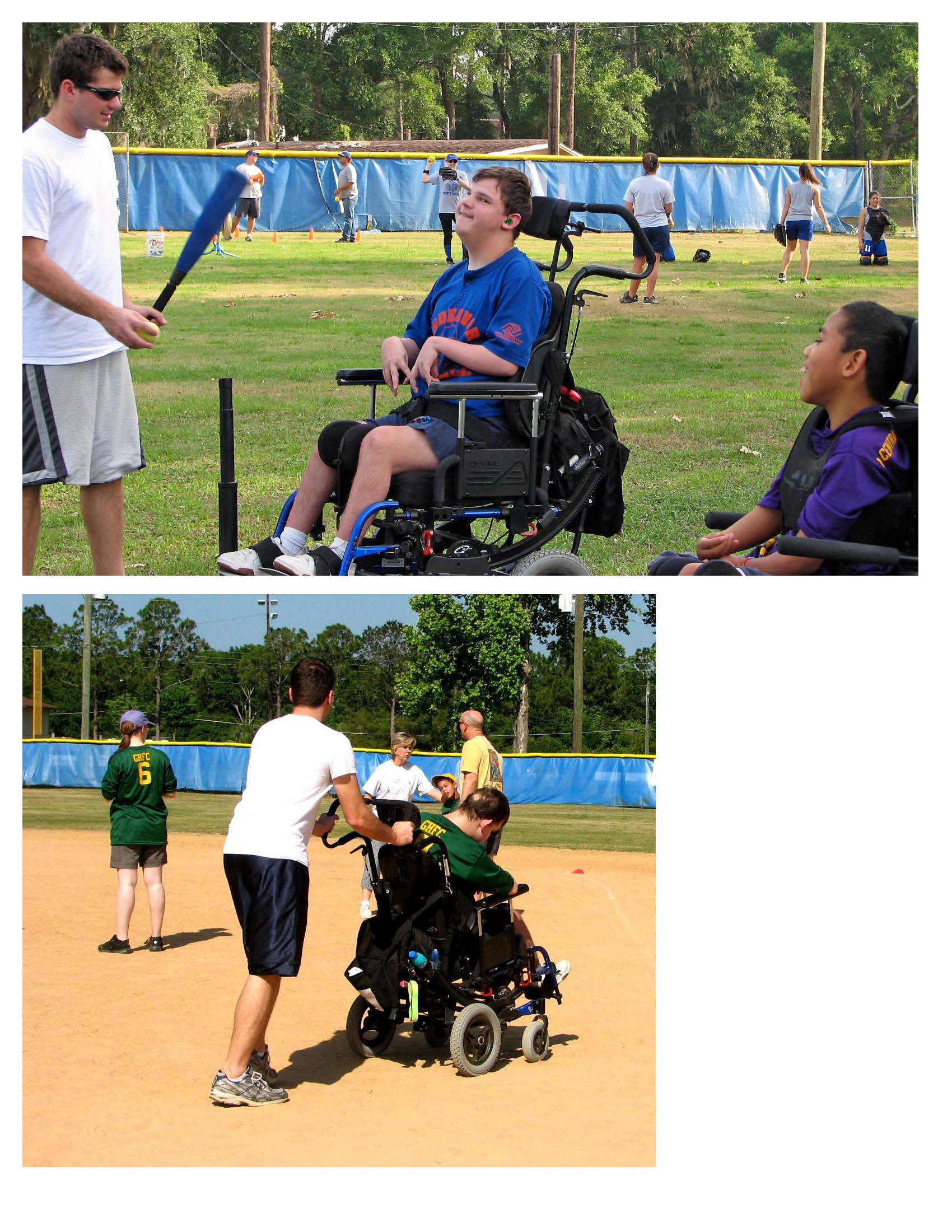 www.noahsendeavor.org
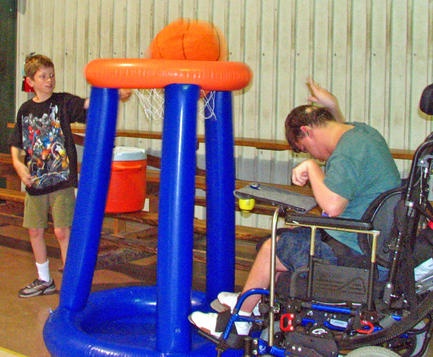 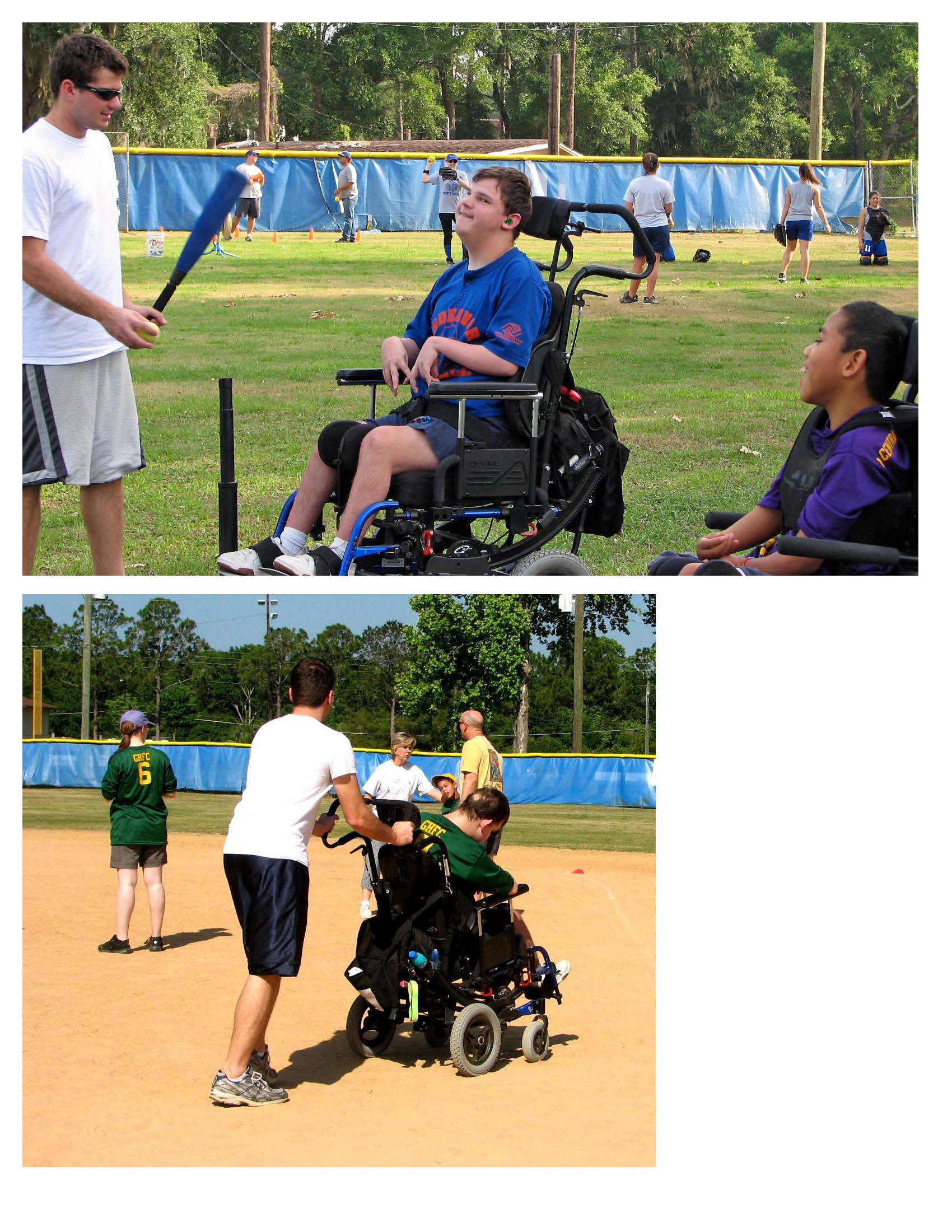 www.noahsendeavor.org
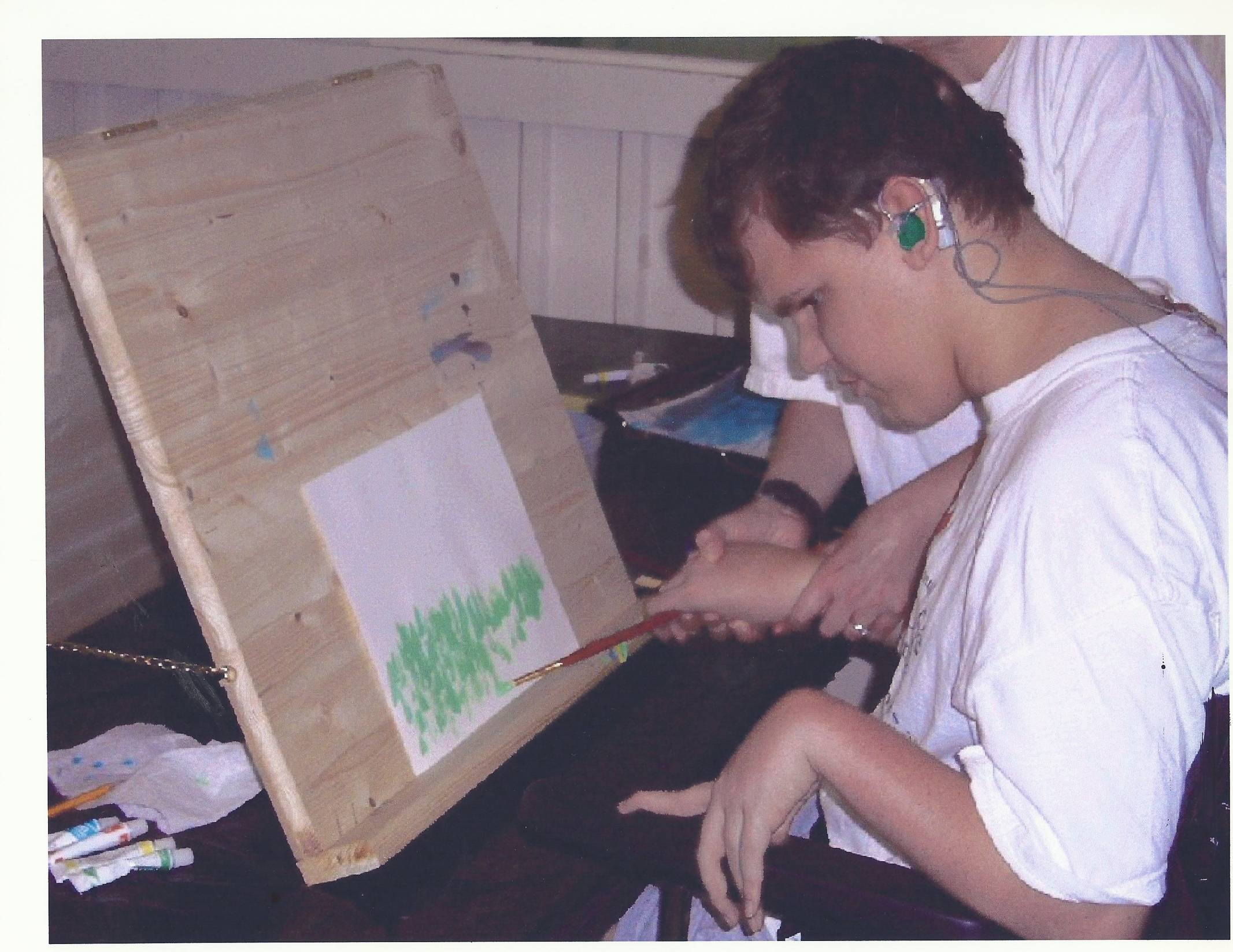 www.noahsendeavor.org
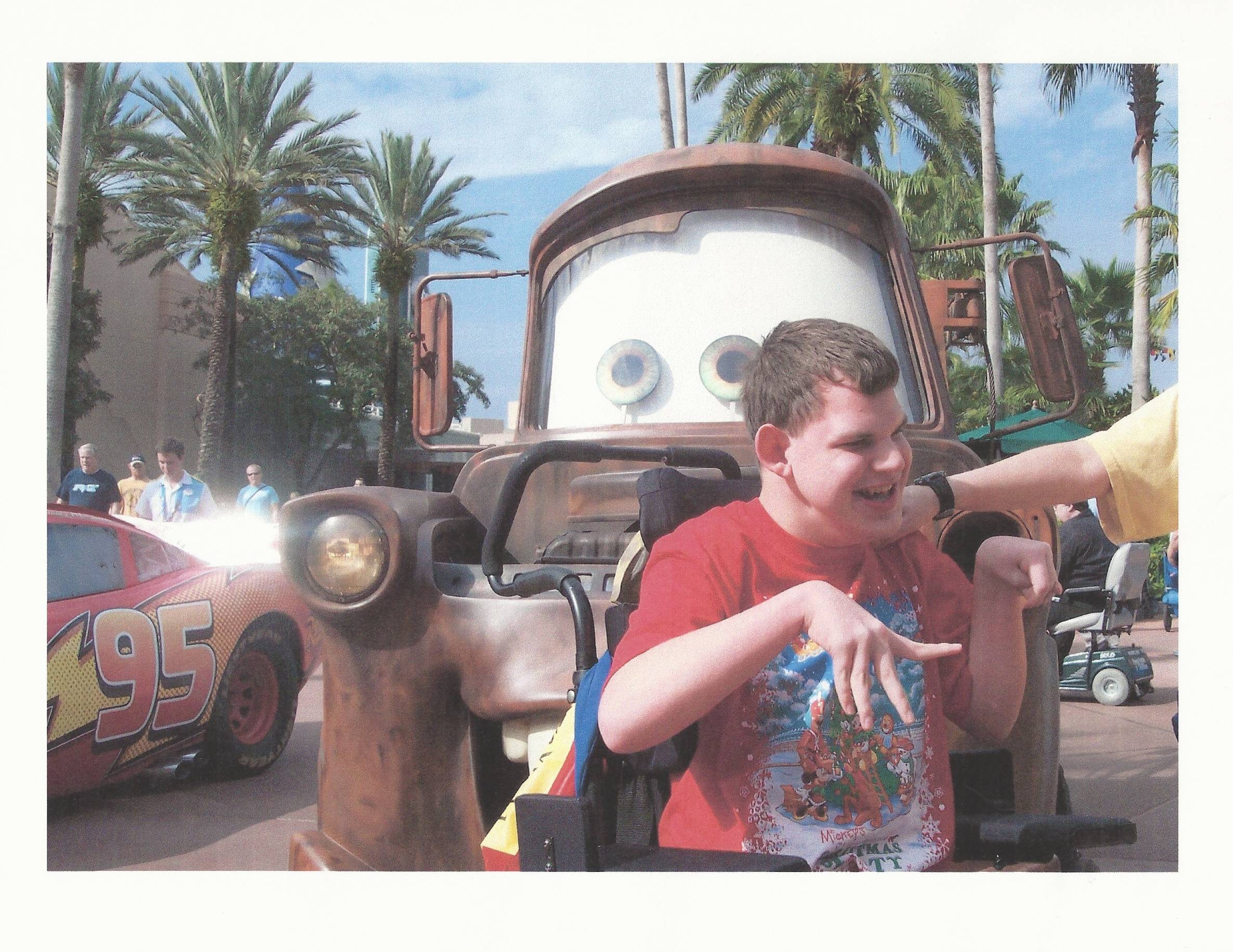 www.noahsendeavor.org
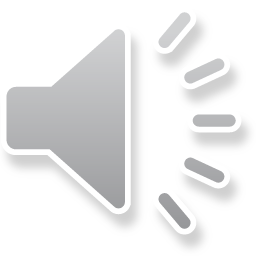 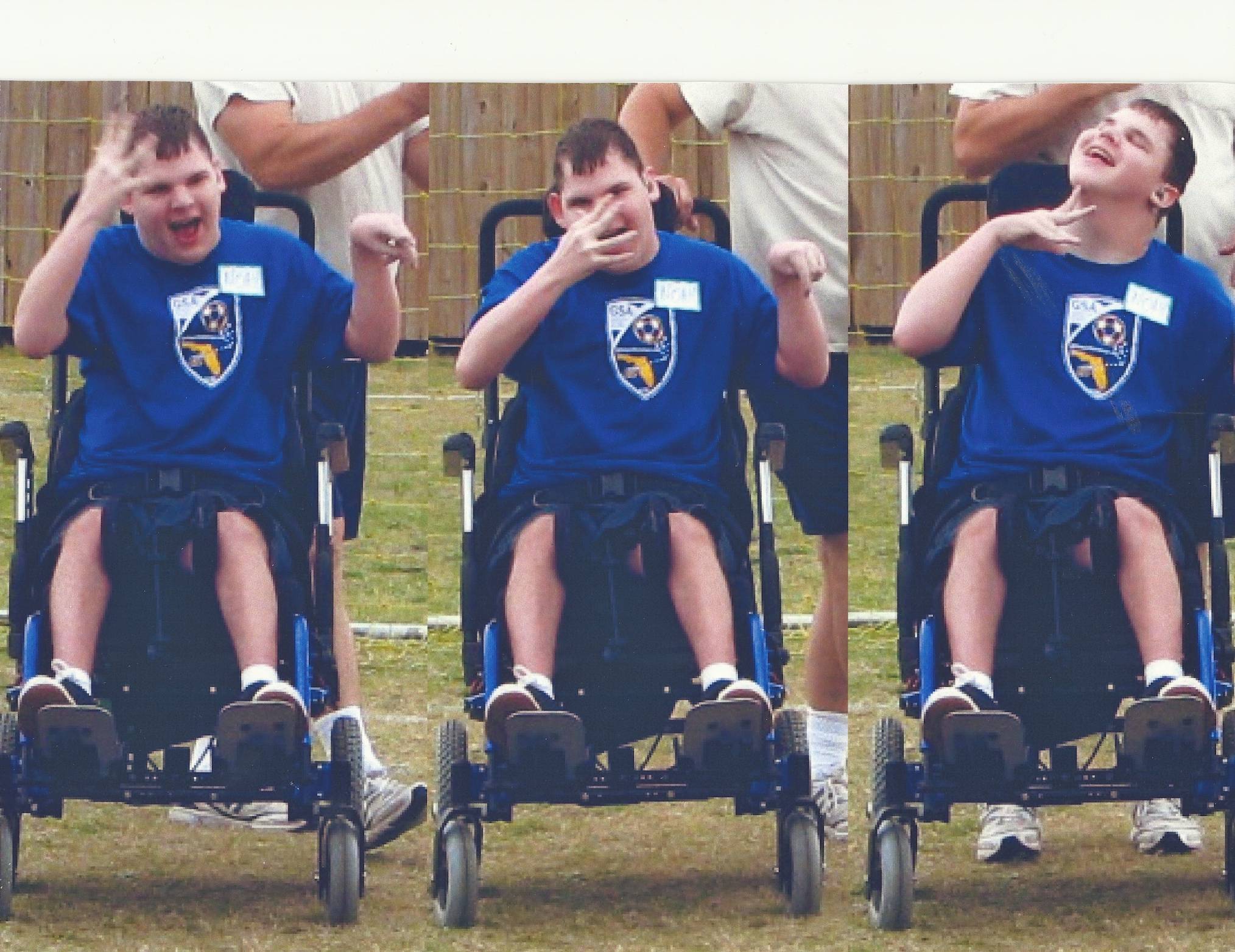 www.noahsendeavor.org
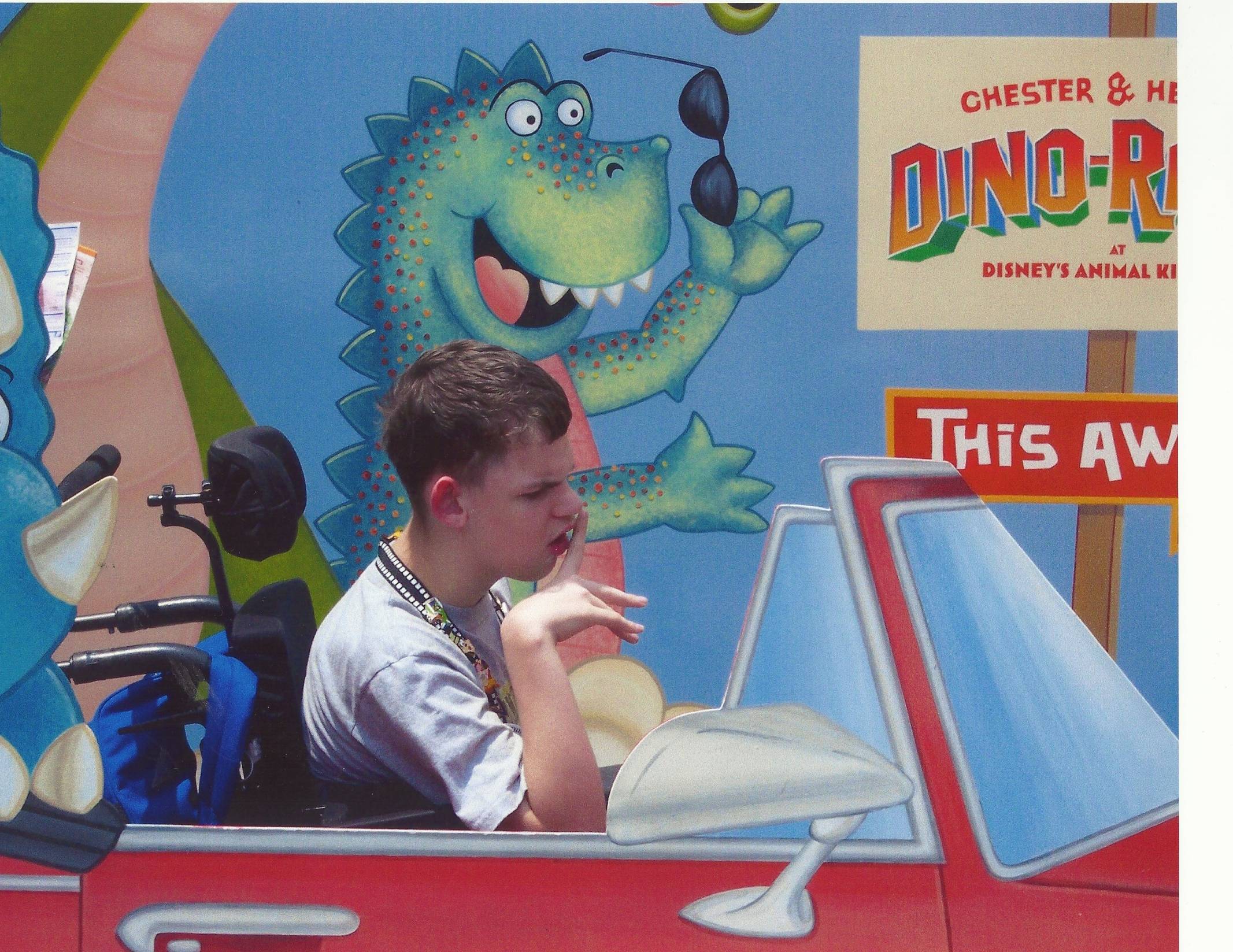 www.noahsendeavor.org
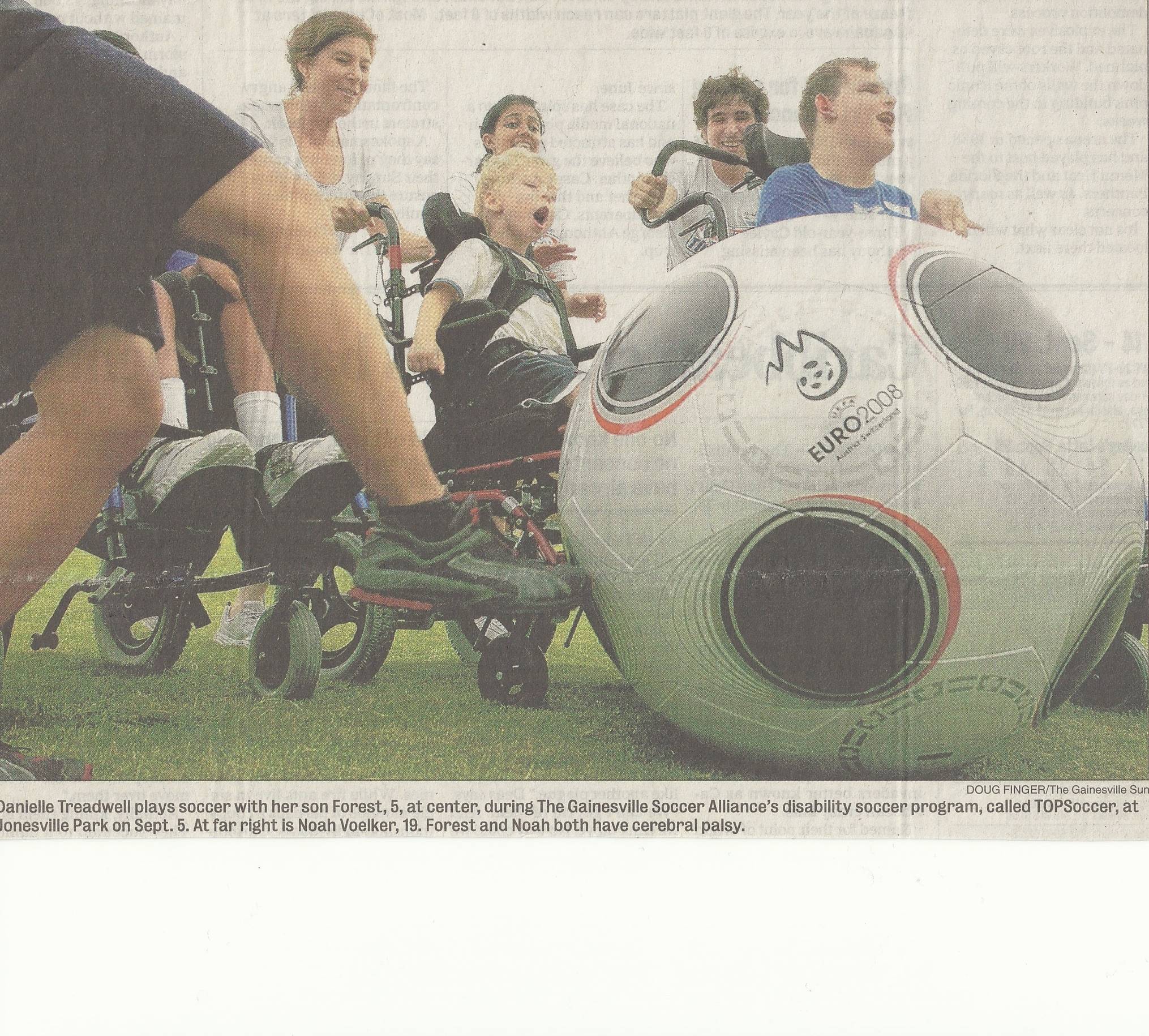 www.noahsendeavor.org
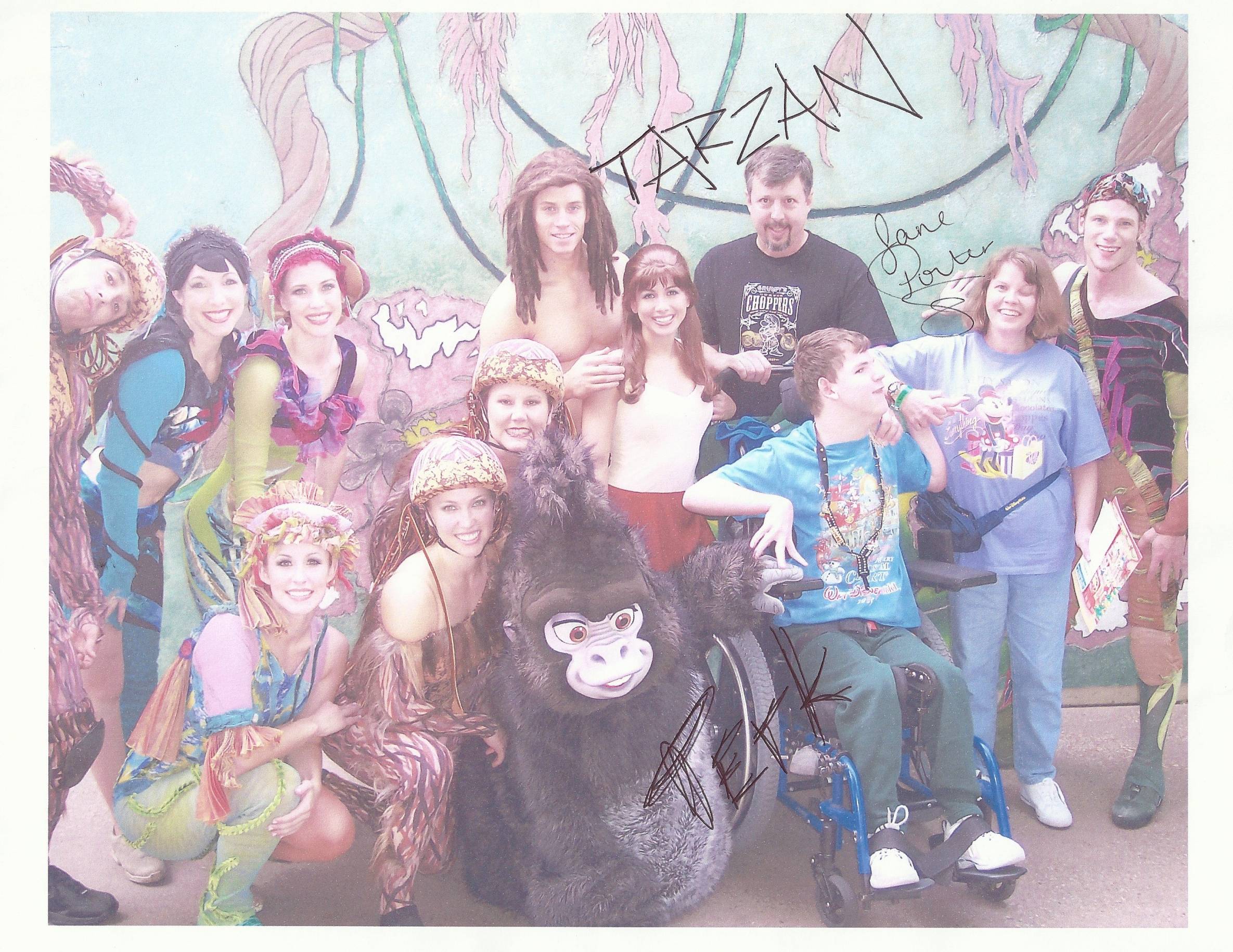 www.noahsendeavor.org
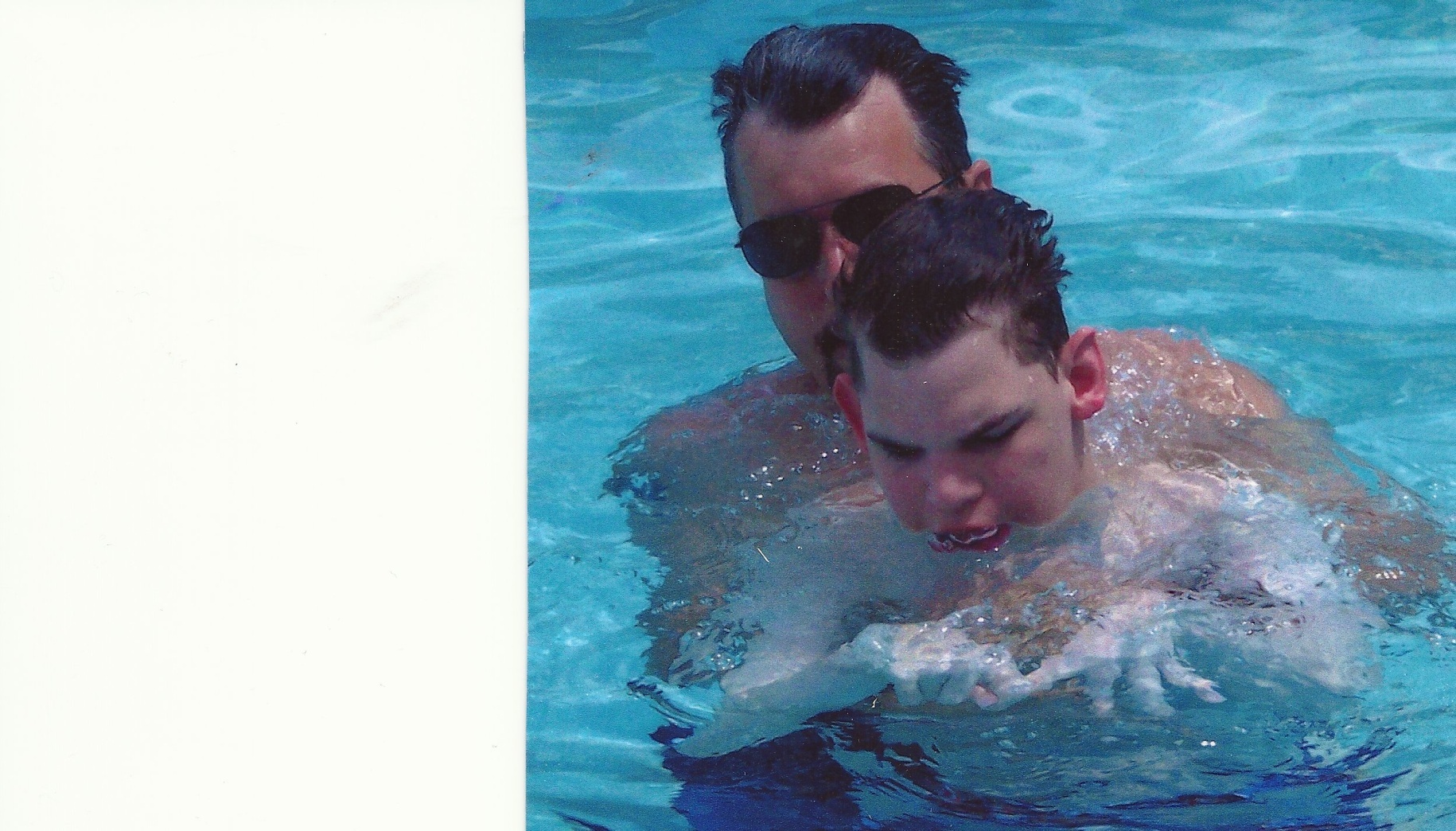 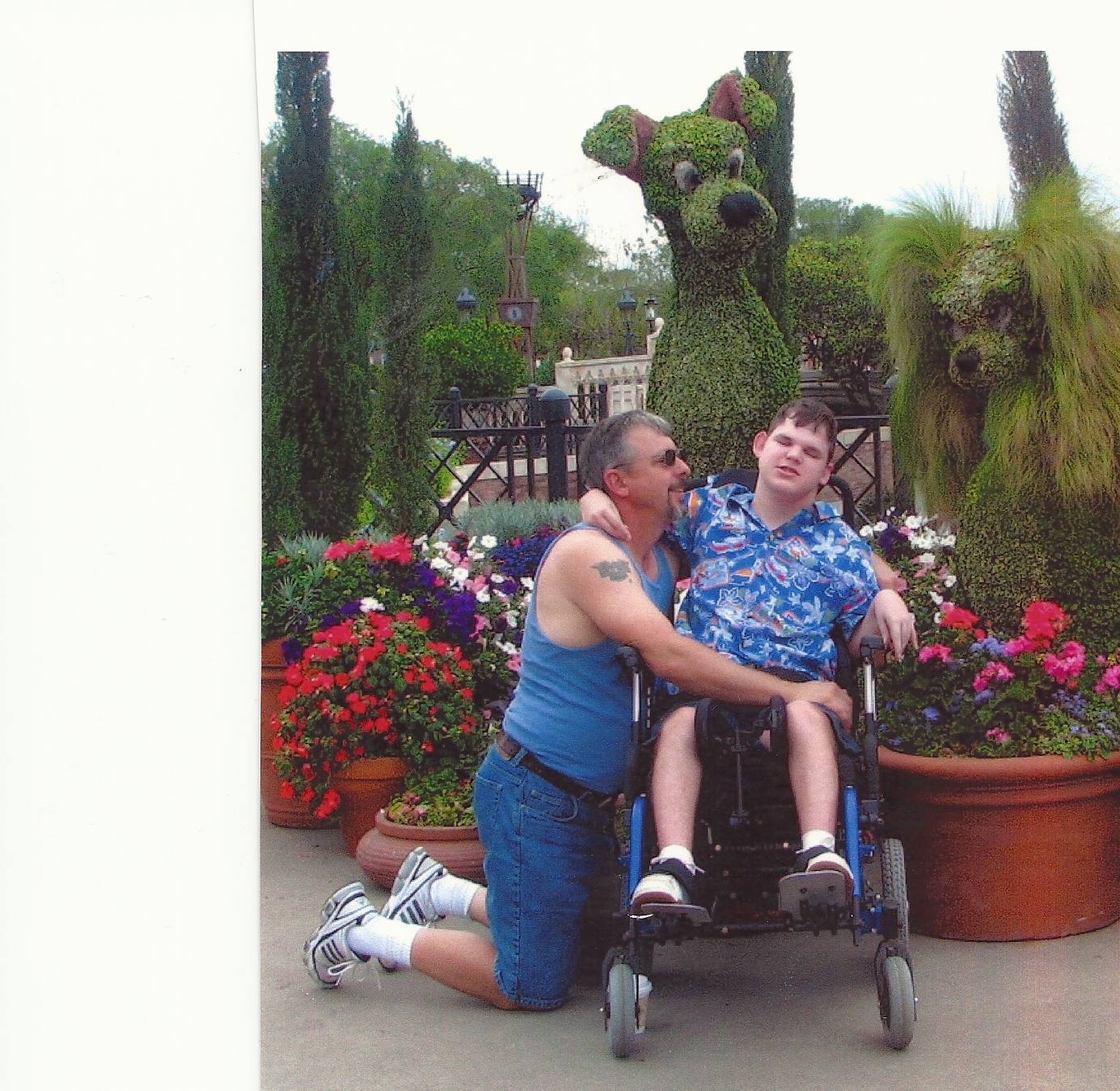 www.noahsendeavor.org
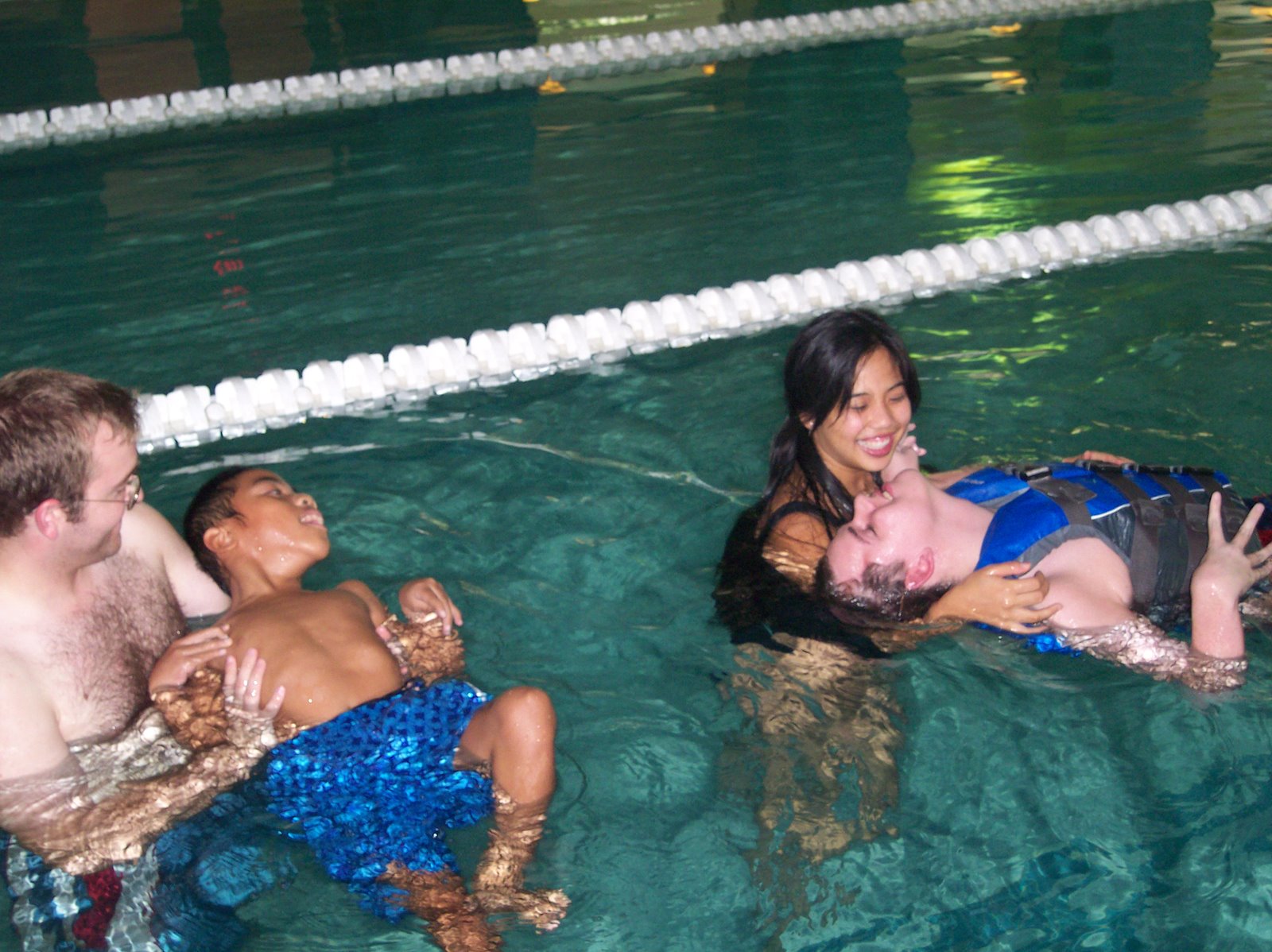 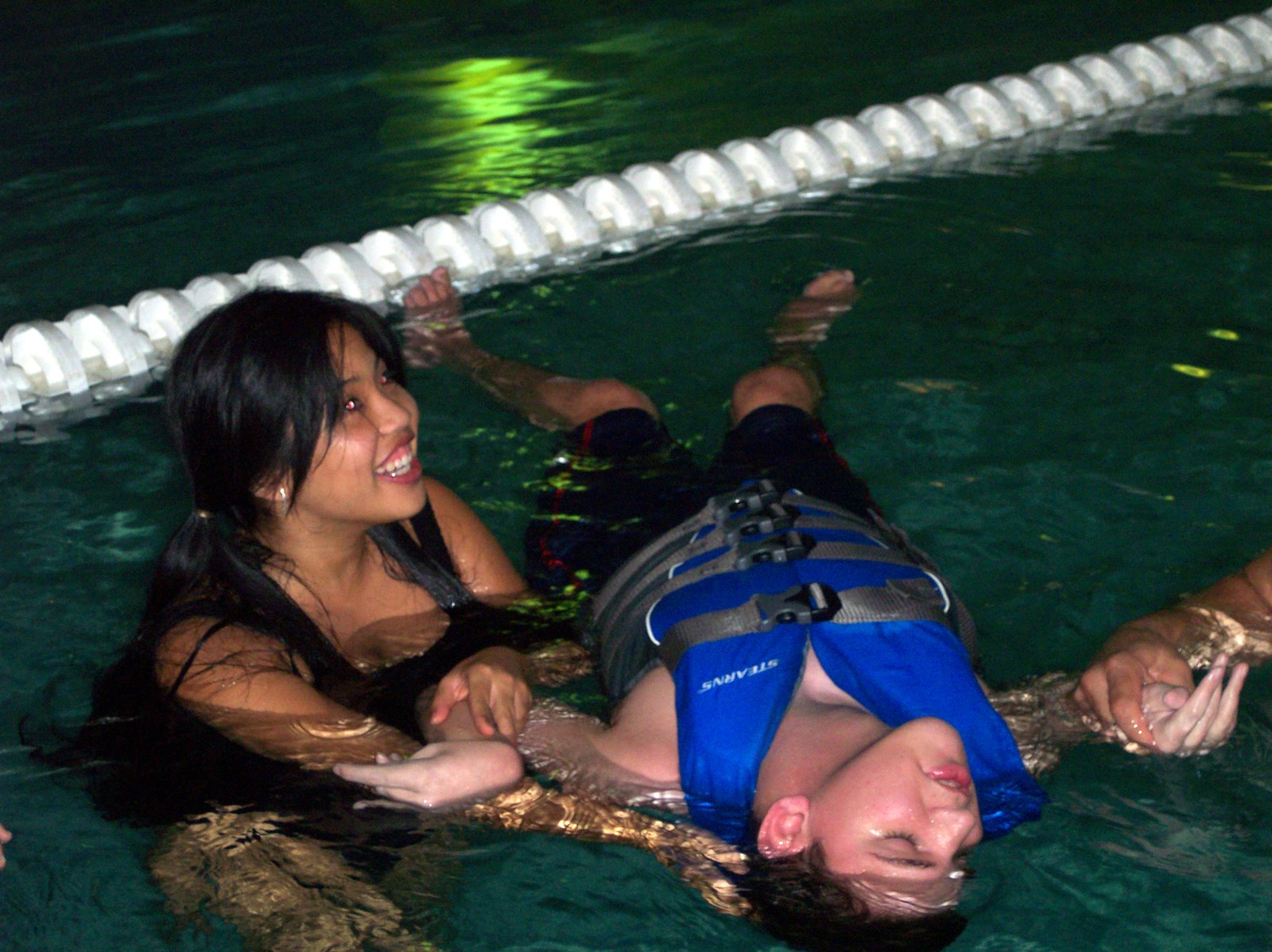 www.noahsendeavor.org
www.noahsendeavor.org
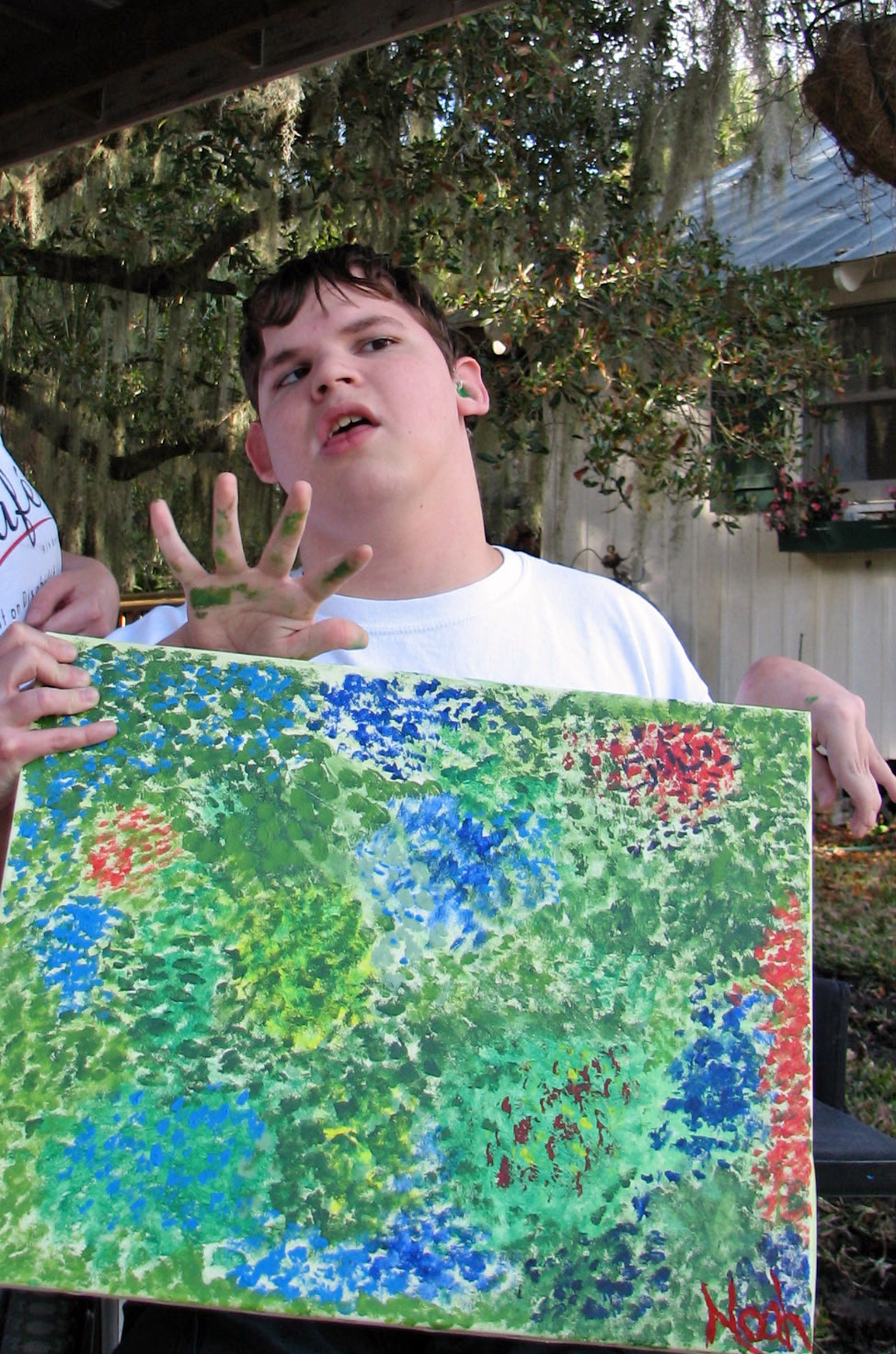 www.noahsendeavor.org
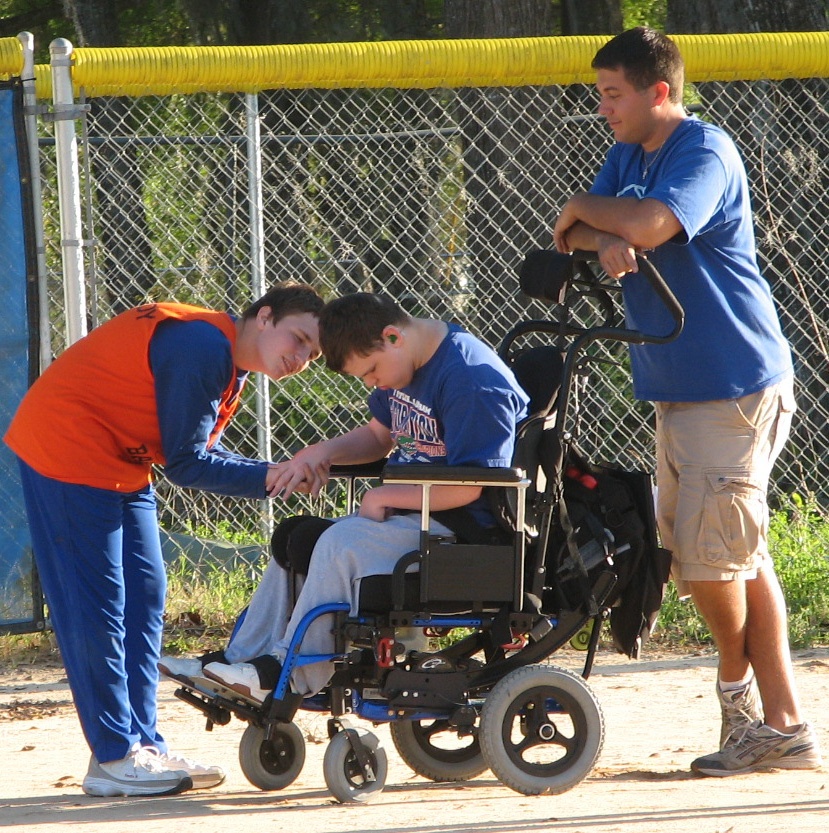 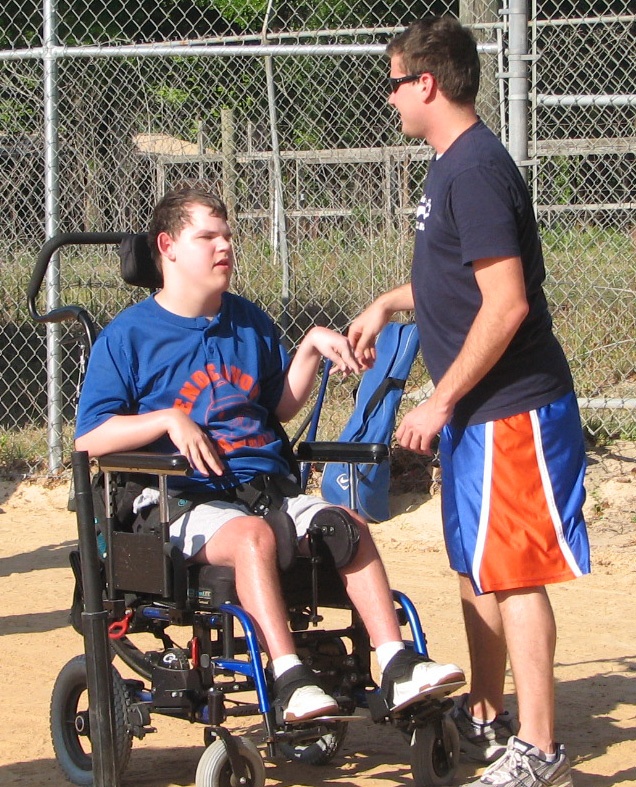 www.noahsendeavor.org
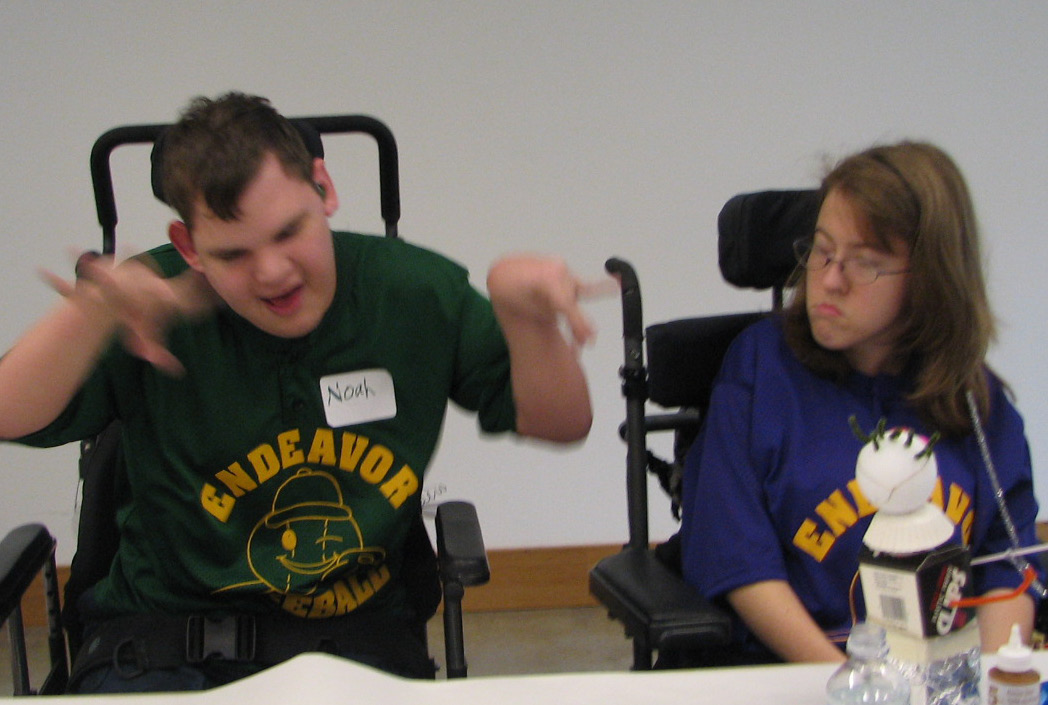 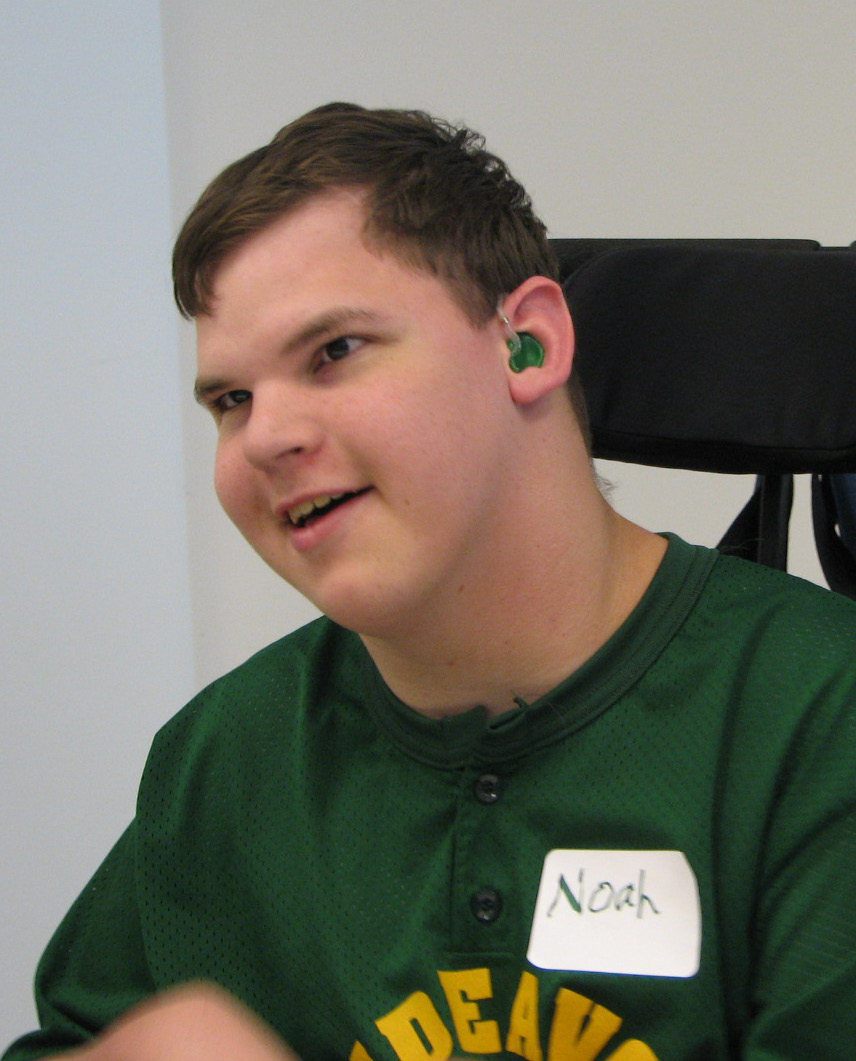 www.noahsendeavor.org
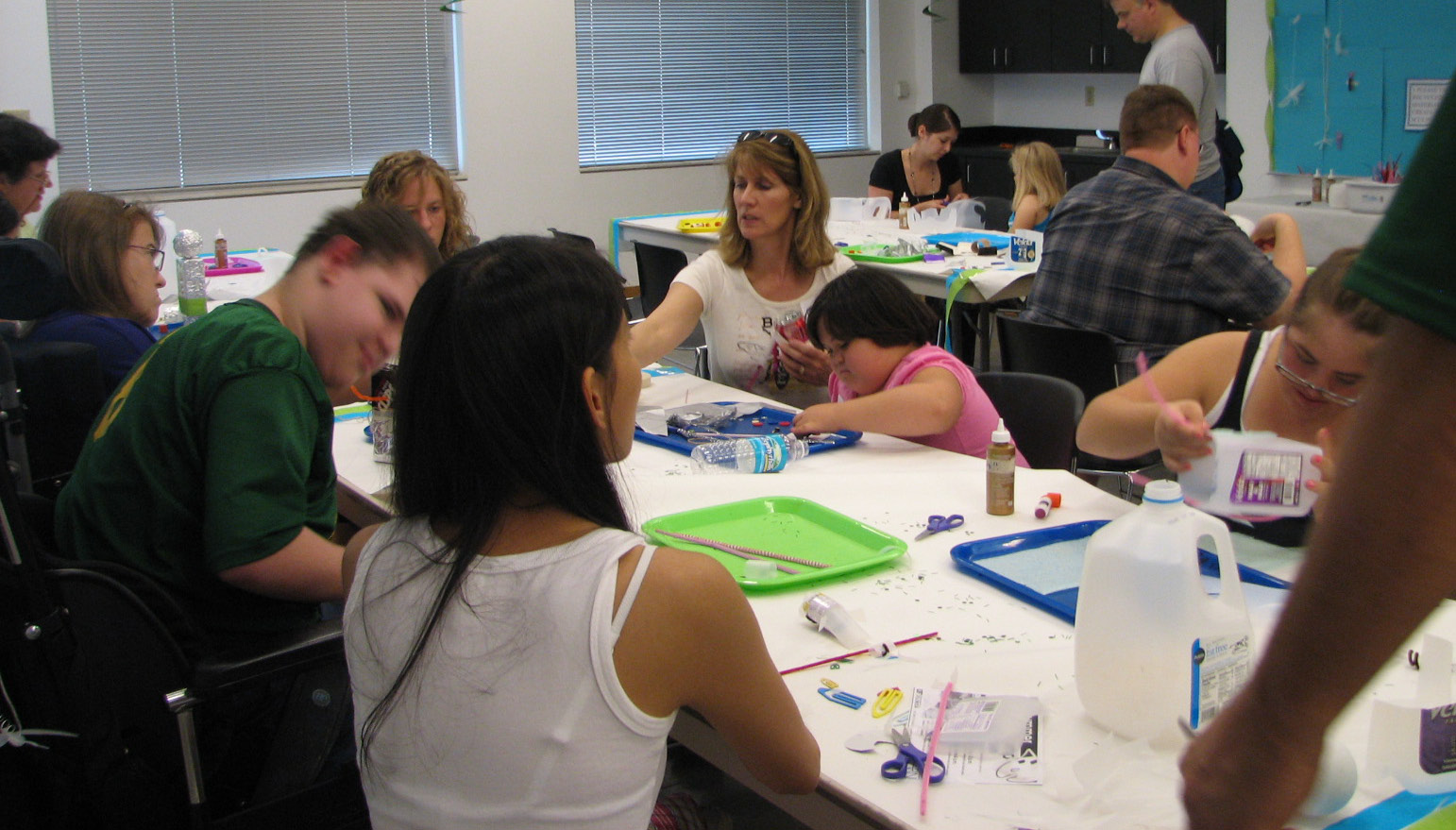 www.noahsendeavor.org
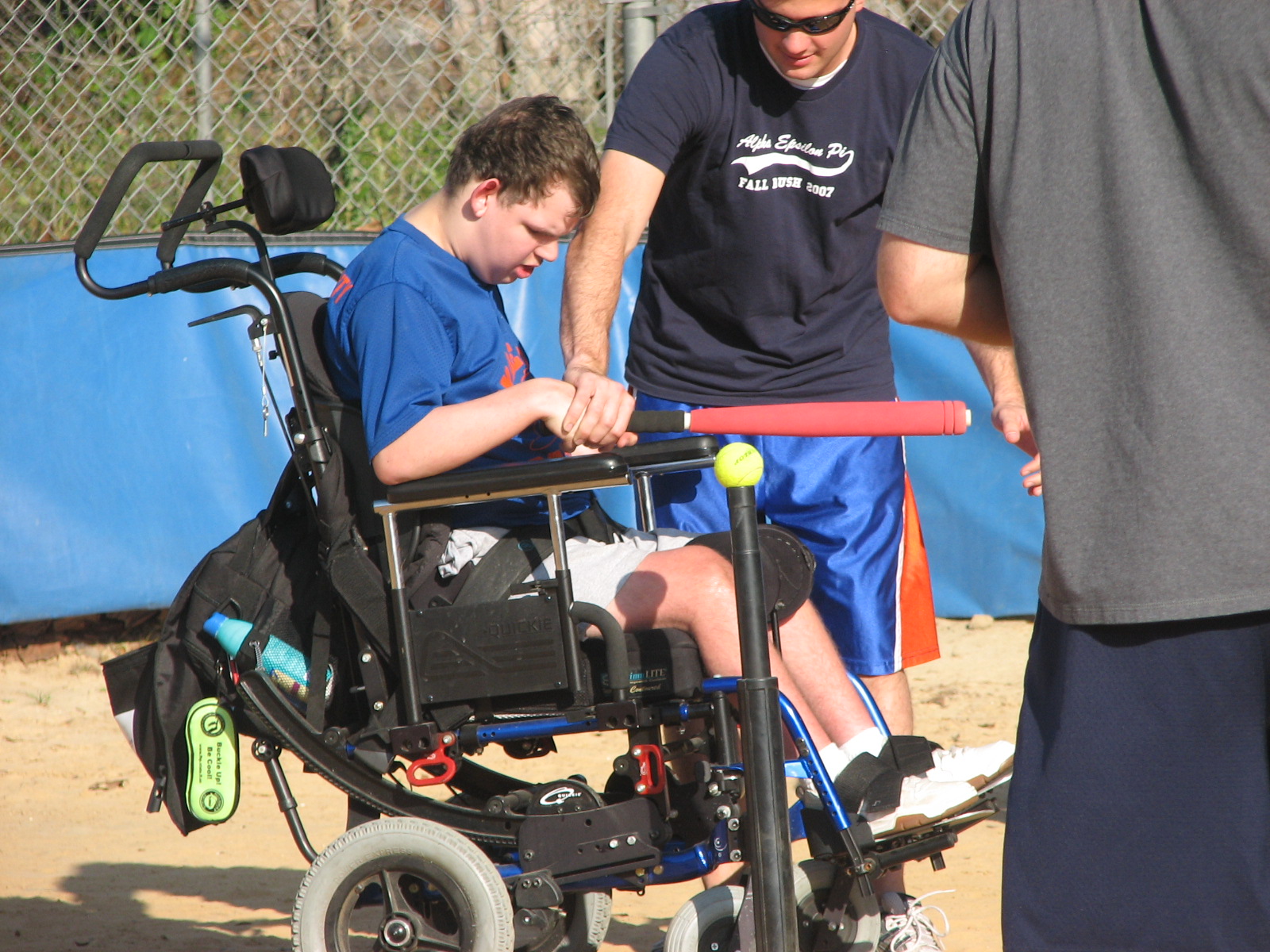 www.noahsendeavor.org
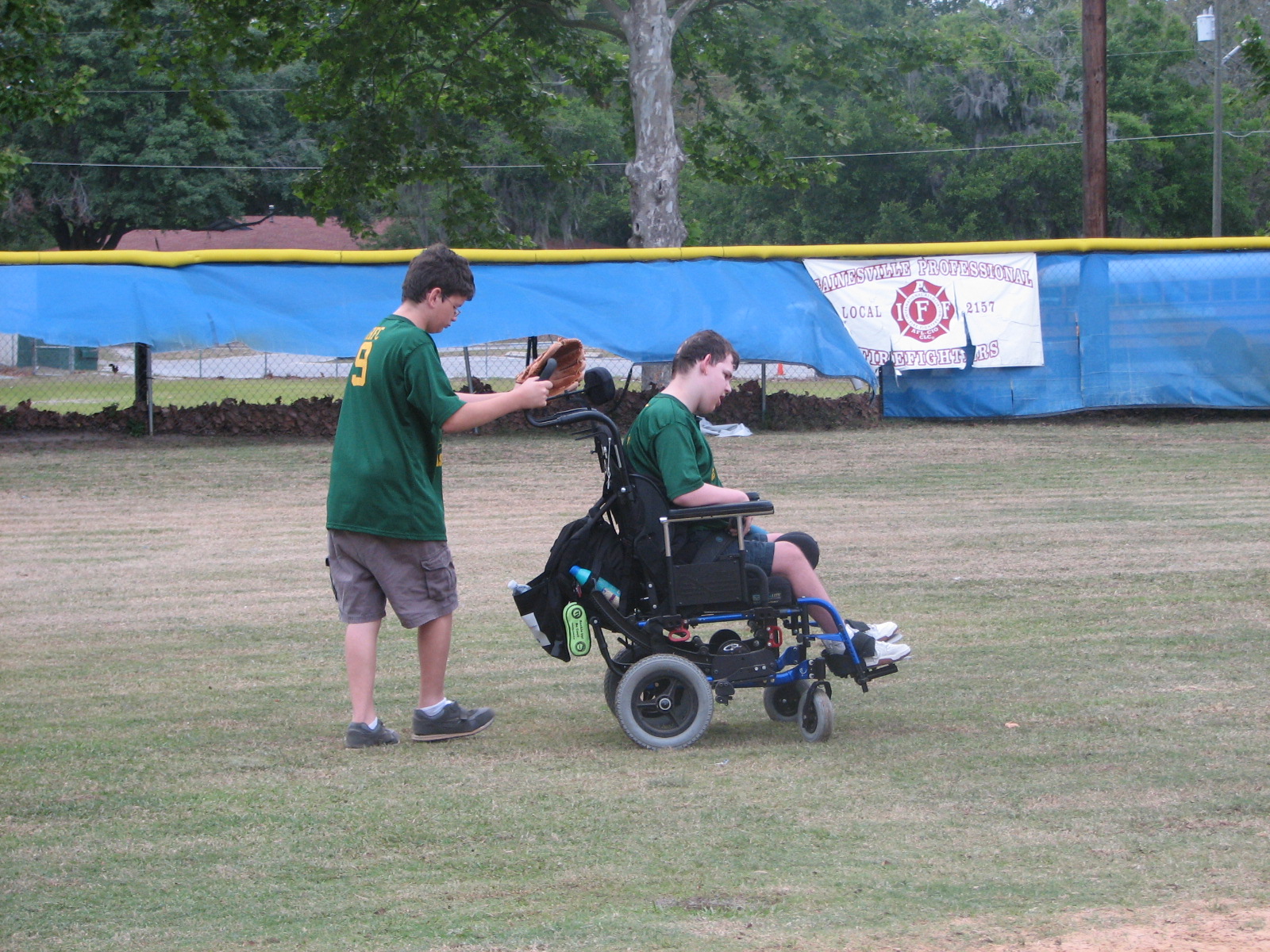 www.noahsendeavor.org
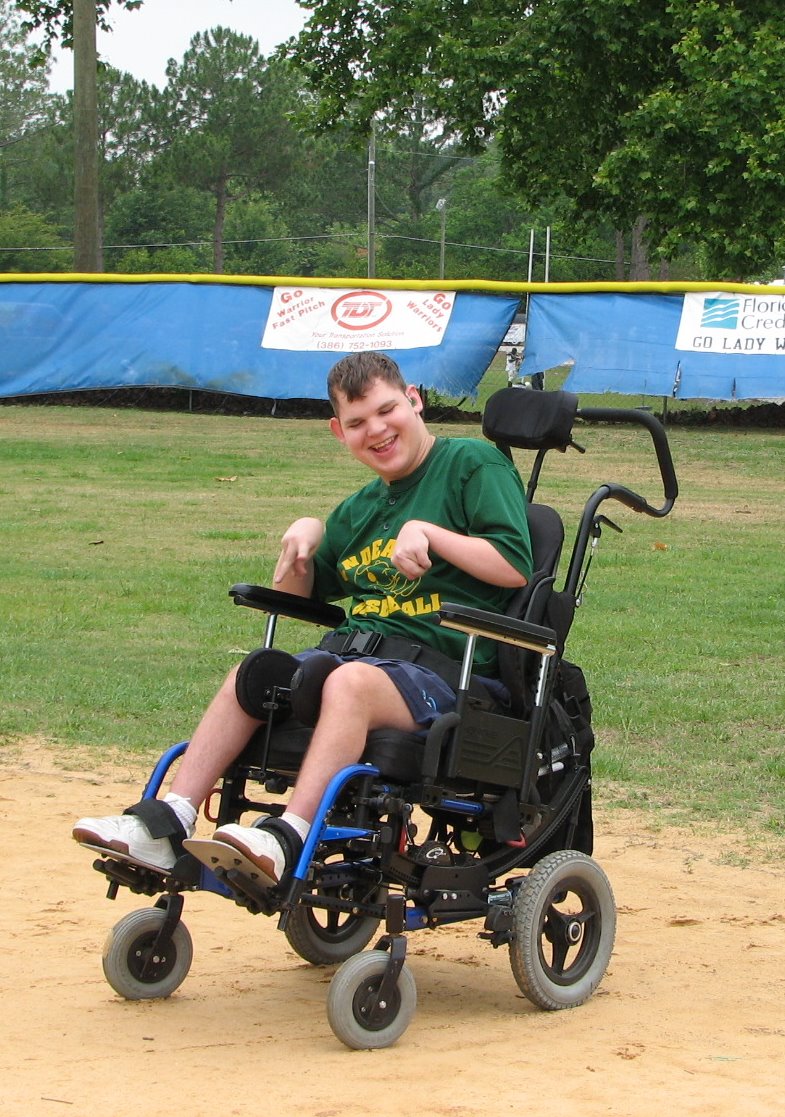 www.noahsendeavor.org
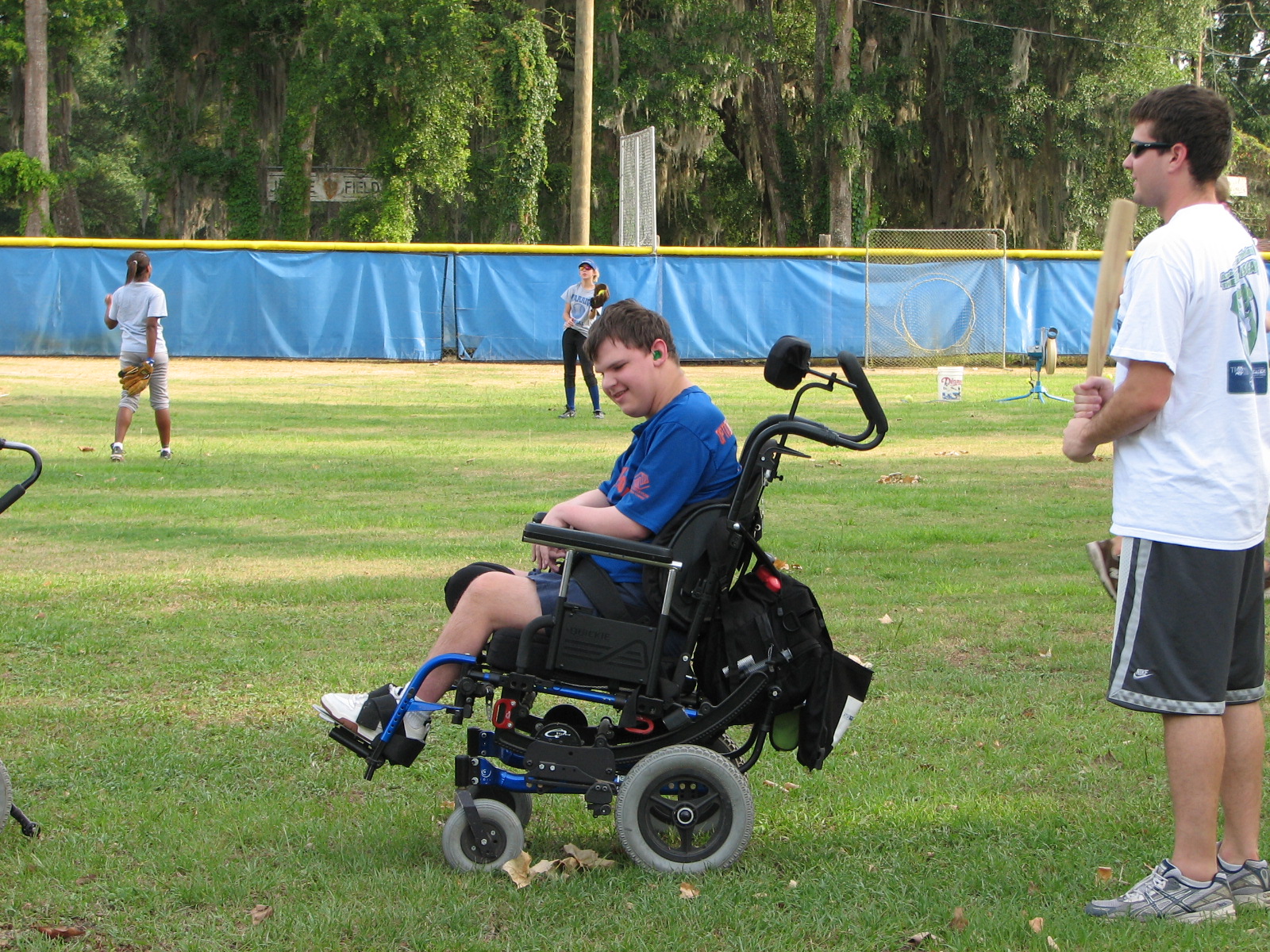 www.noahsendeavor.org
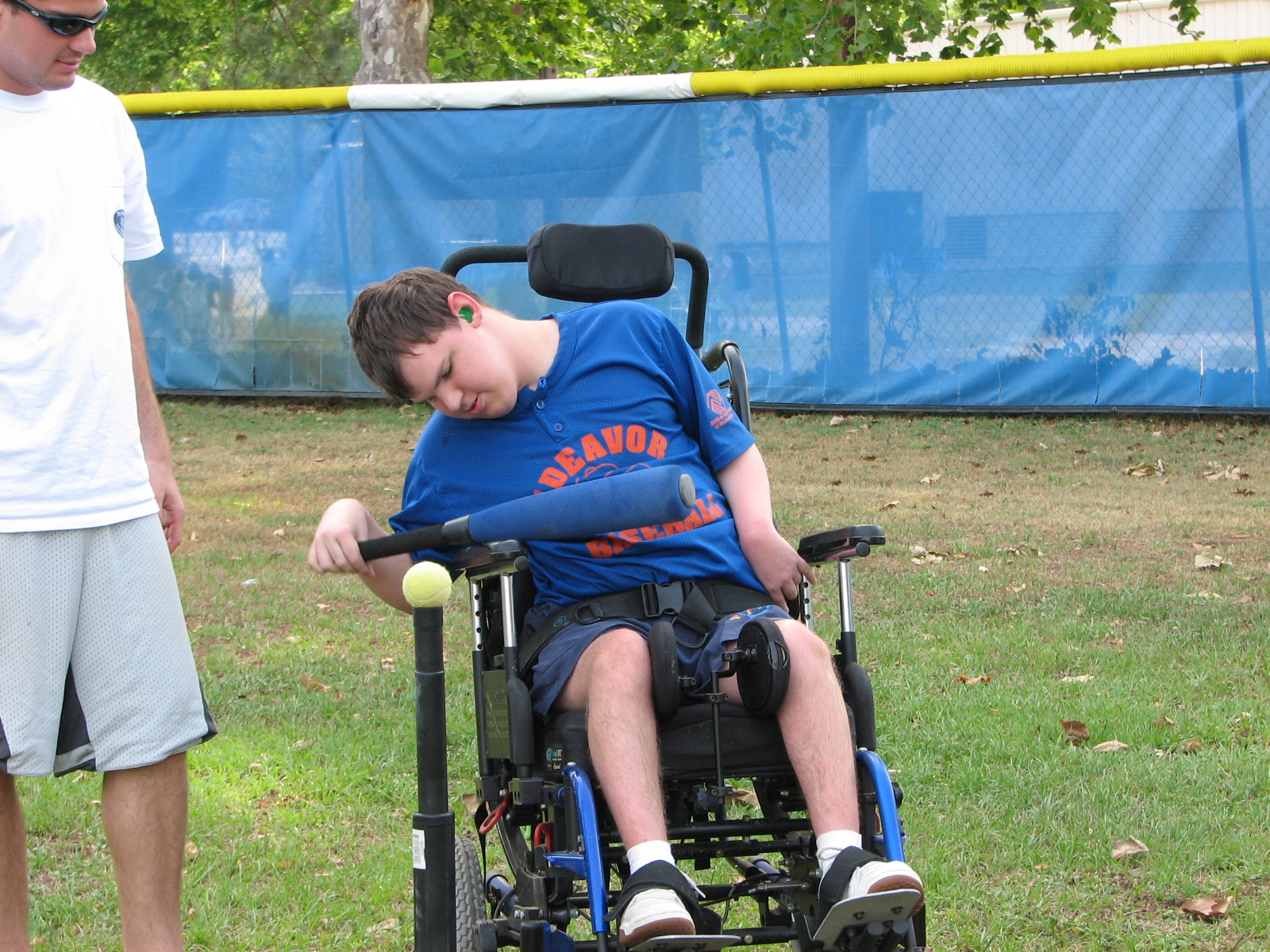 www.noahsendeavor.org
www.noahsendeavor.org
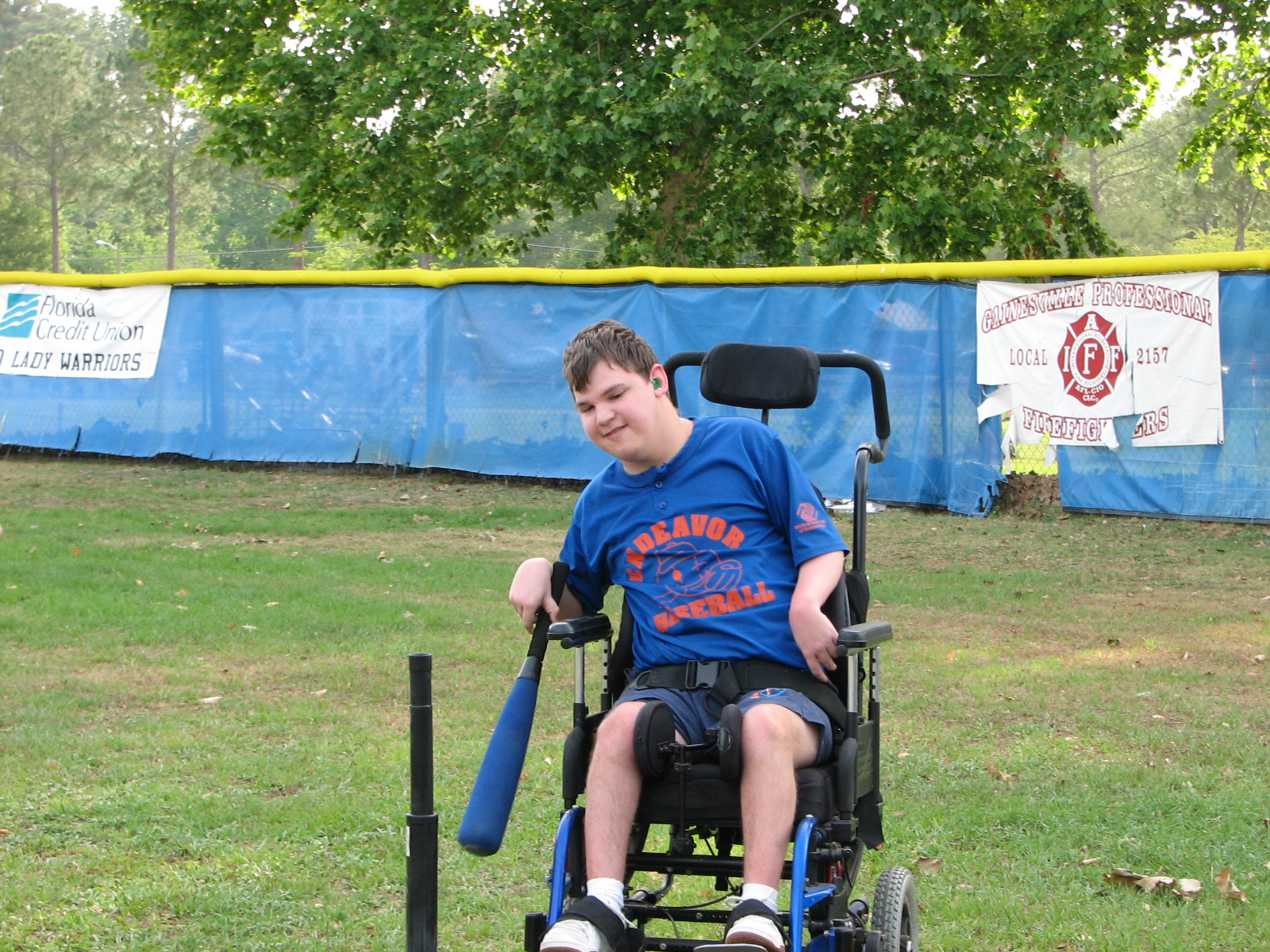 www.noahsendeavor.org
www.noahsendeavor.org
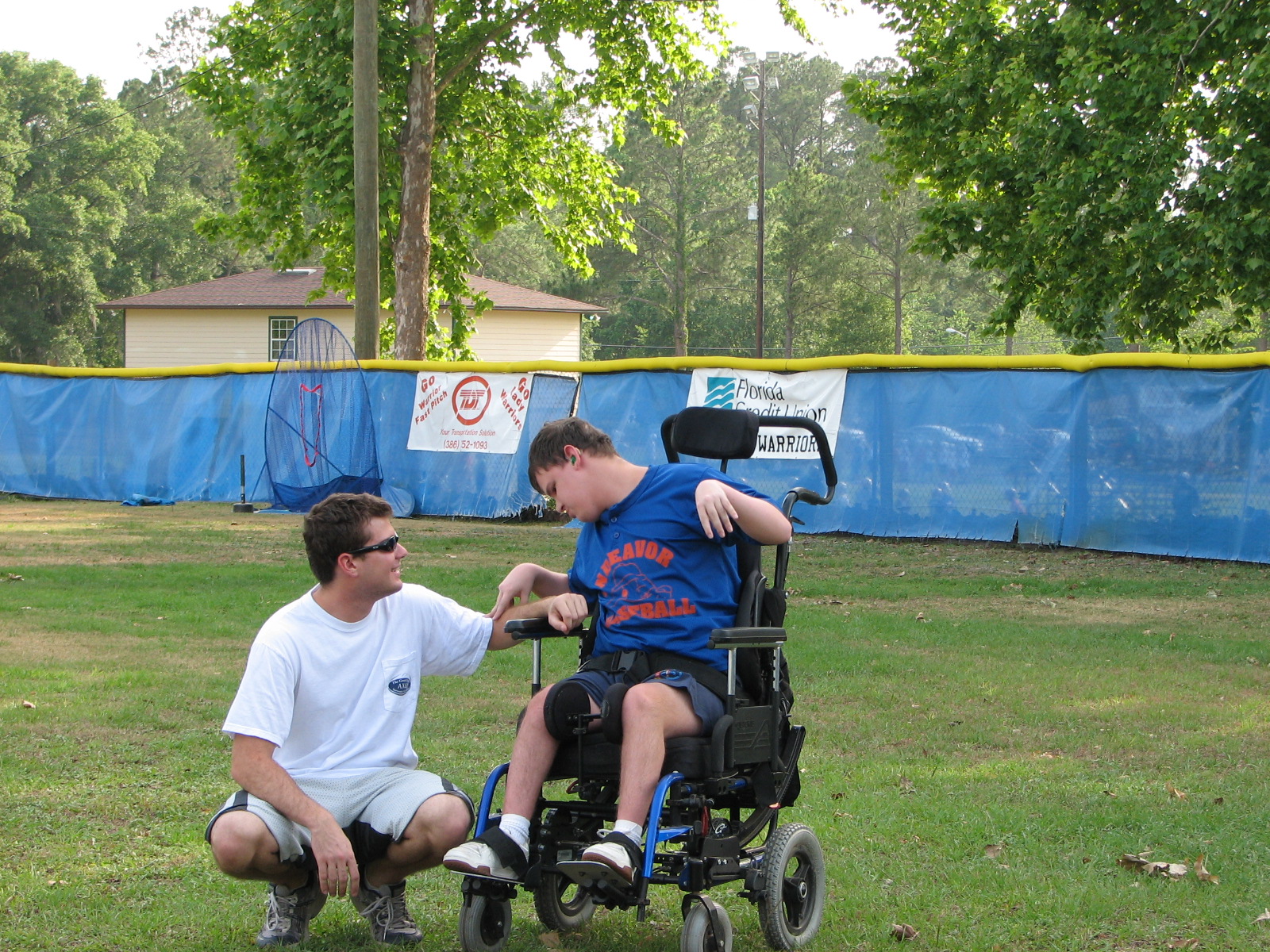 www.noahsendeavor.org
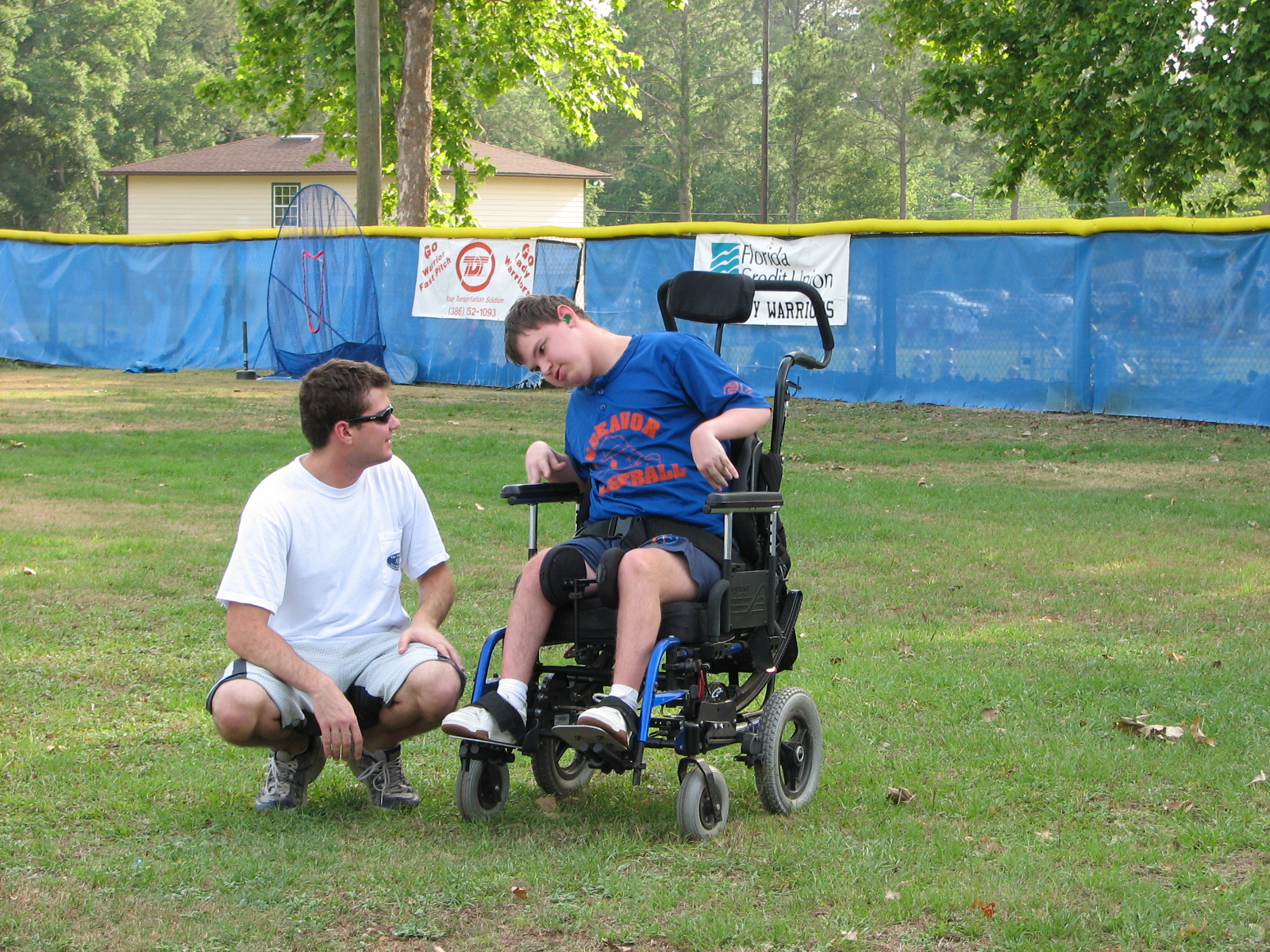 www.noahsendeavor.org
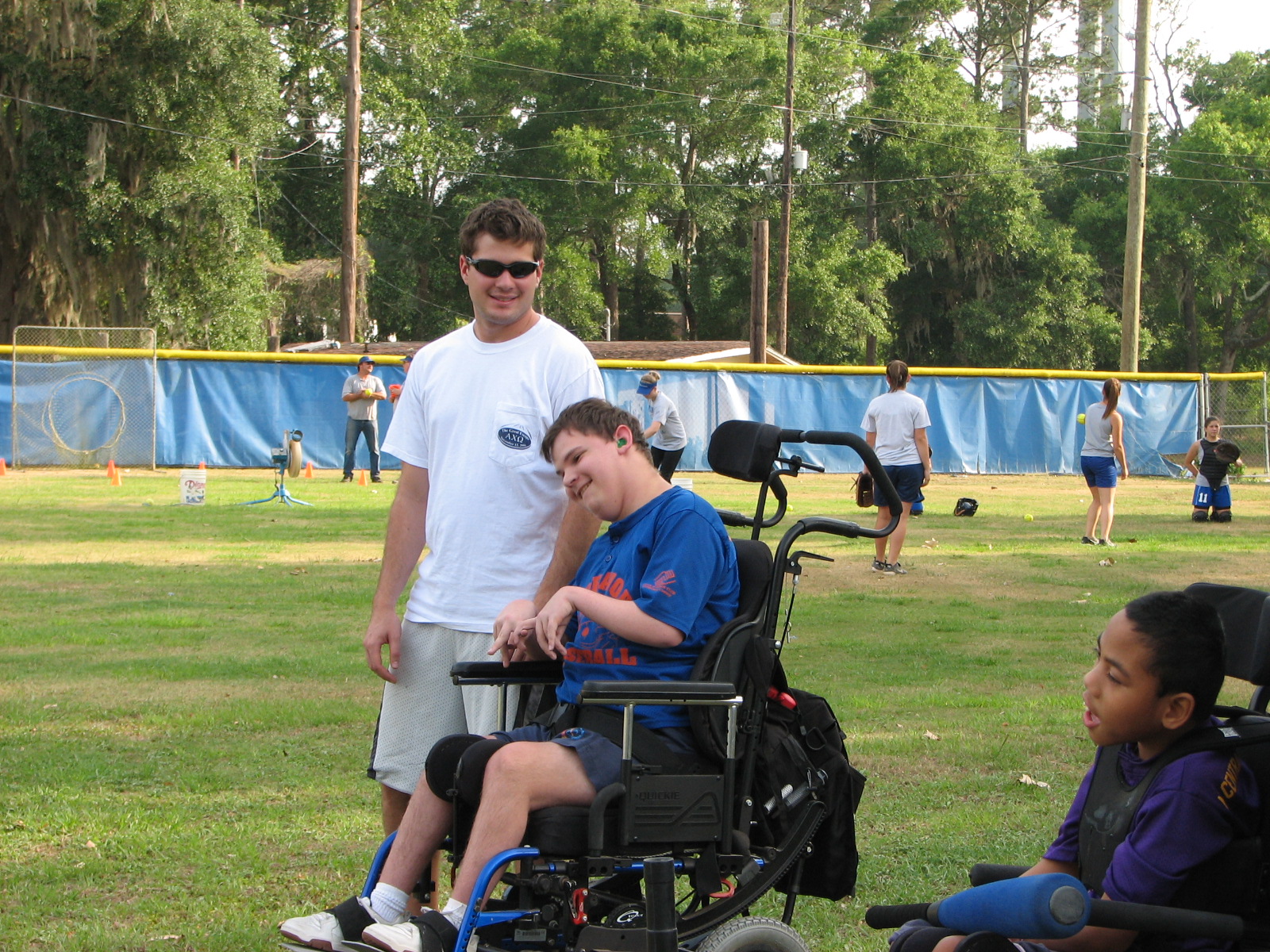 www.noahsendeavor.org
www.noahsendeavor.org
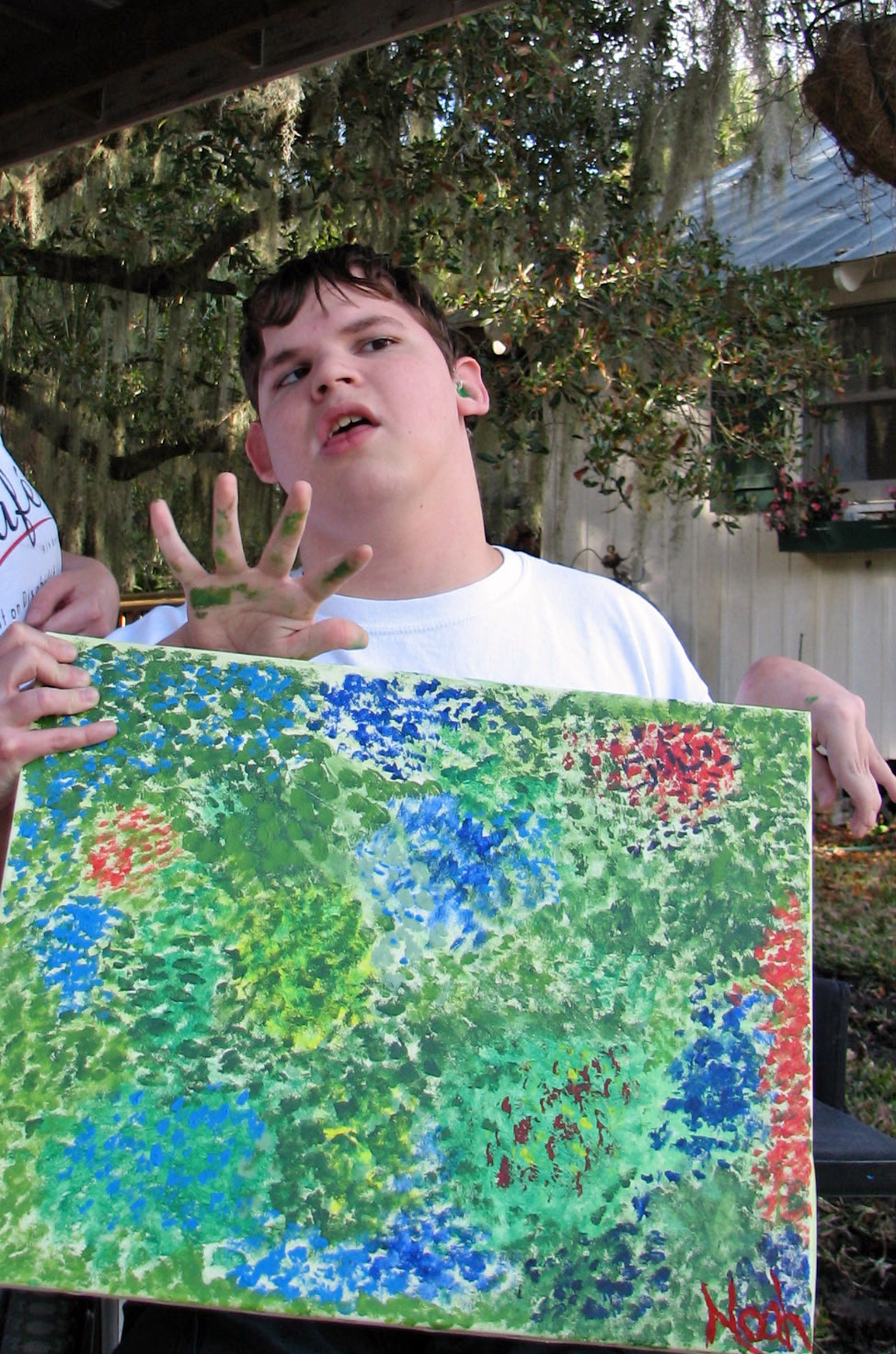 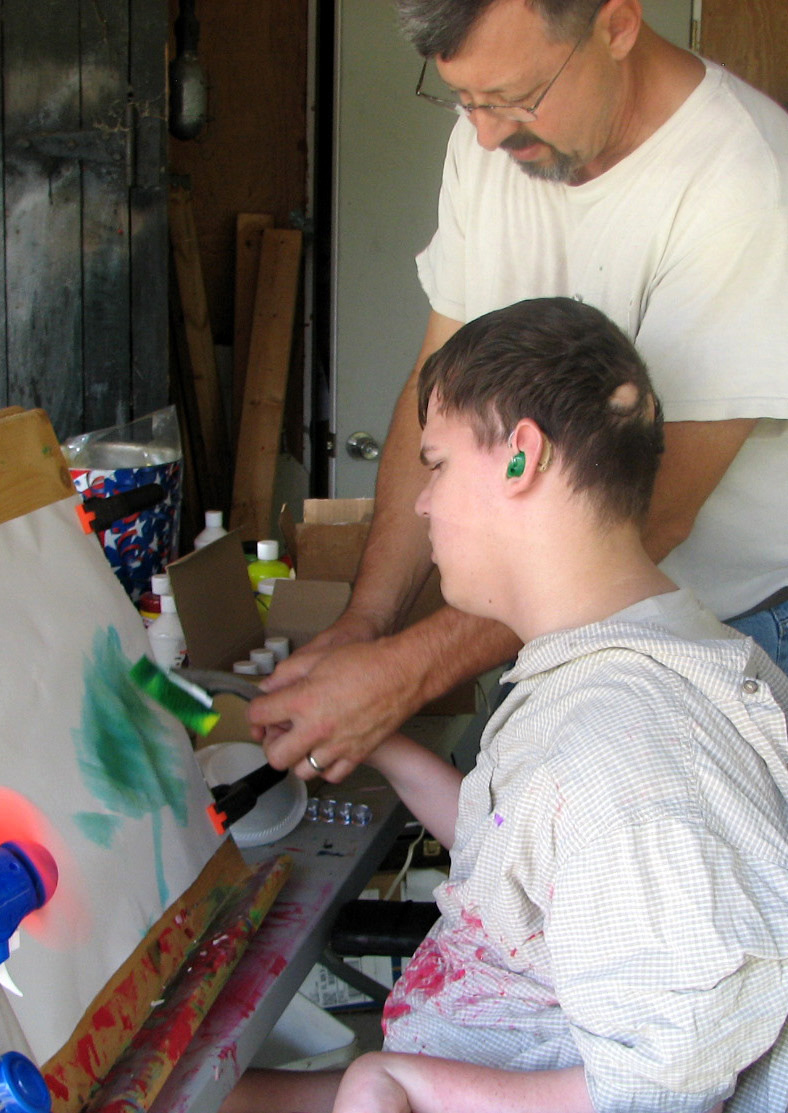 www.noahsendeavor.org
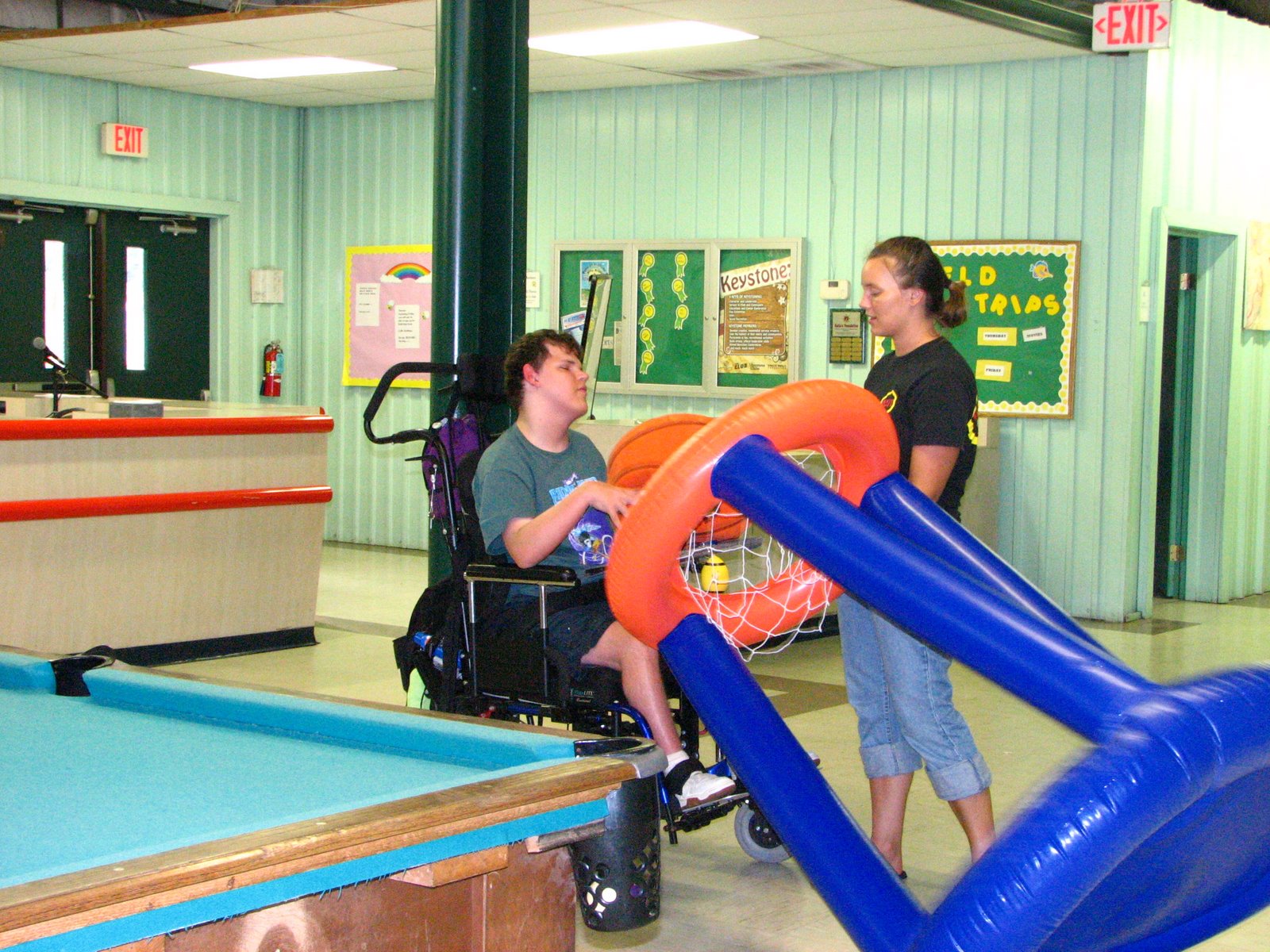 www.noahsendeavor.org
www.noahsendeavor.org
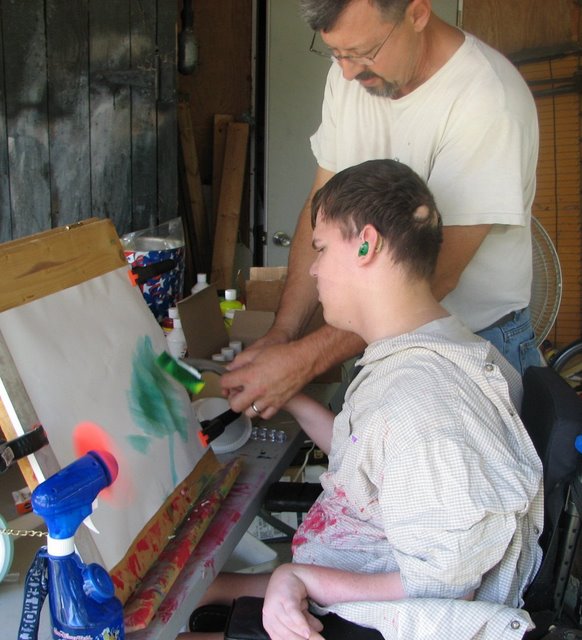 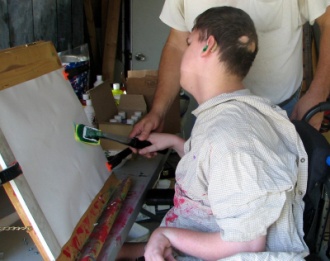 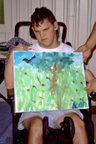 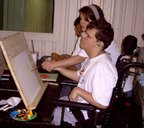 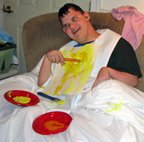 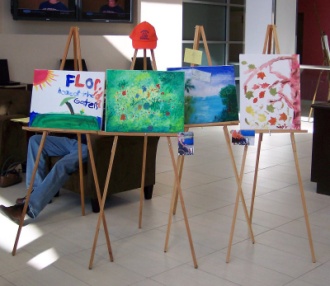 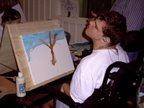 For almost twenty years, Noah woke up every day wanting to go out into the world and make new friends. He met a lot of people, and Noah made many friends. Noah liked nothing better than playing, any game or sport or activity, with friends.
For almost ten years, Noah loved playing baseball, soccer, basketball, kickball, bowling and swimming, with his Endeavor friends and buddies.
Every day of Noah's life, he inspired us to find new games he could play, new ways to play, new places to play, and new friends that he could play with. He continues to inspire us. So we keep looking for new games and ways and places to play. 
In 2009, Endeavor Adapted & Inclusive Recreation was renamed "Noah's Endeavor." 
We invite EVERYONE to come and play with us! 
Noah wouldn't want anyone to be left out.
www.noahsendeavor.org
Noah Adam Voelker, July 11, 1989 - February 2, 2009